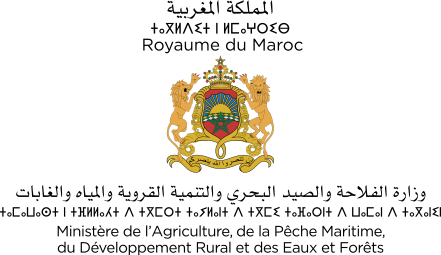 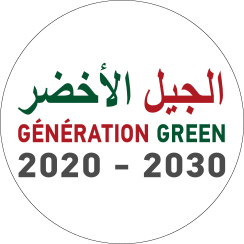 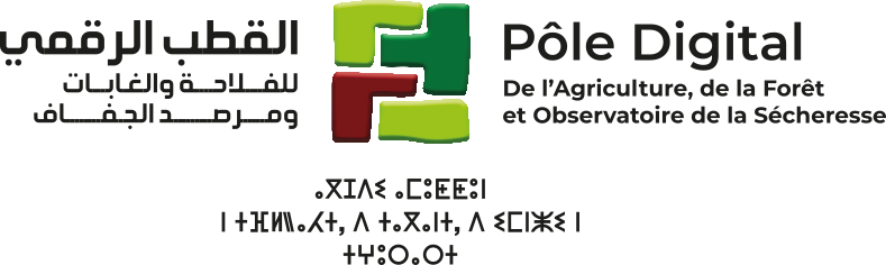 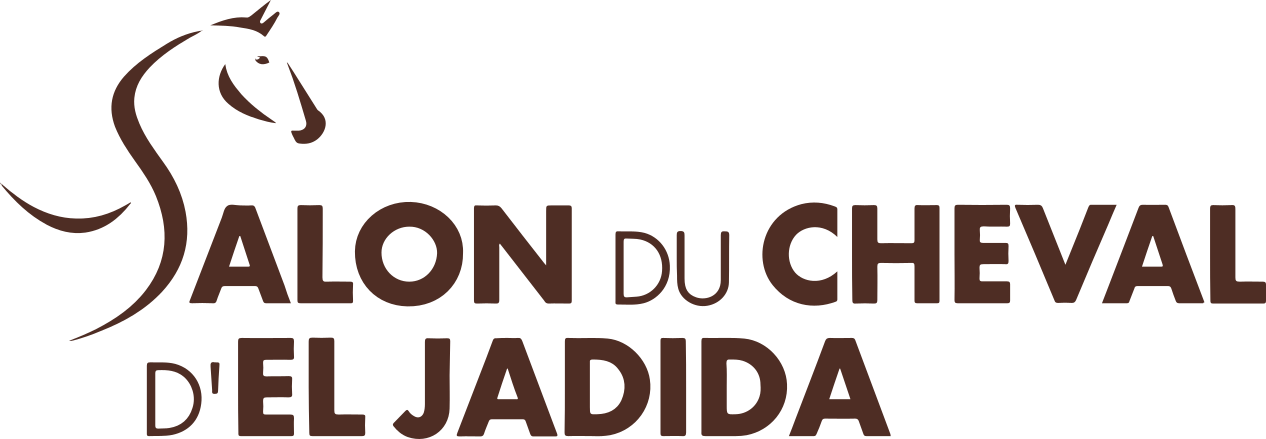 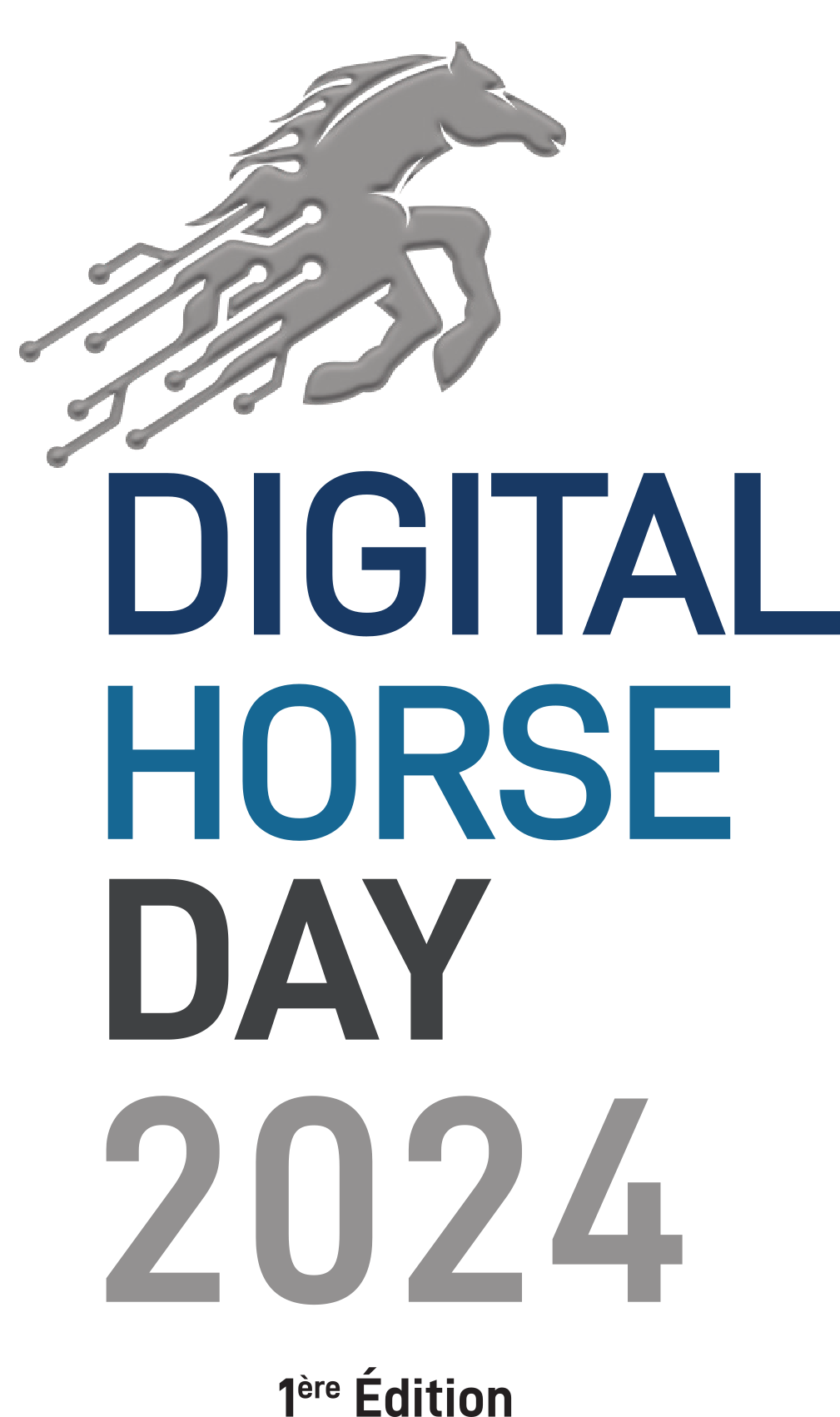 LA FILIÈRE ÉQUINE À l’ÈRE DU DIGITAL
Évènement présidé par S.E. Monsieur le Ministre de l’Agriculture, de la Pêche Maritime, du Développement Rural et des Eaux et Forêts
Mardi 01 Octobre 2024
Salle de conférences - Salon du Cheval d’El Jadida
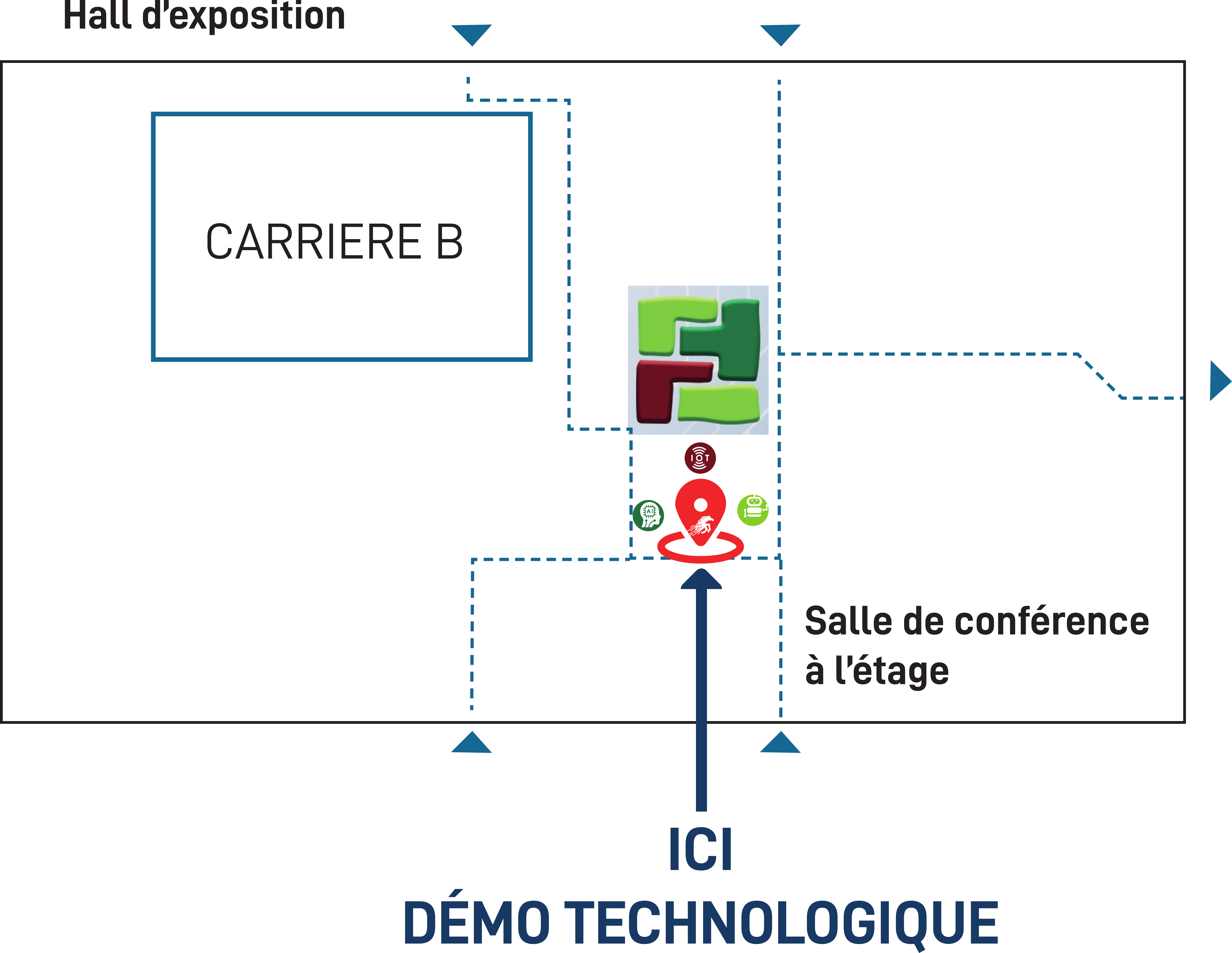 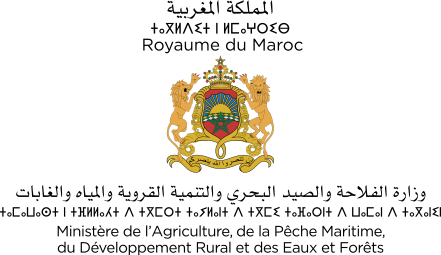 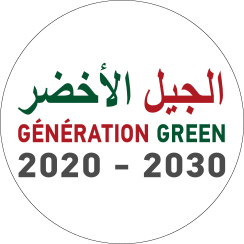 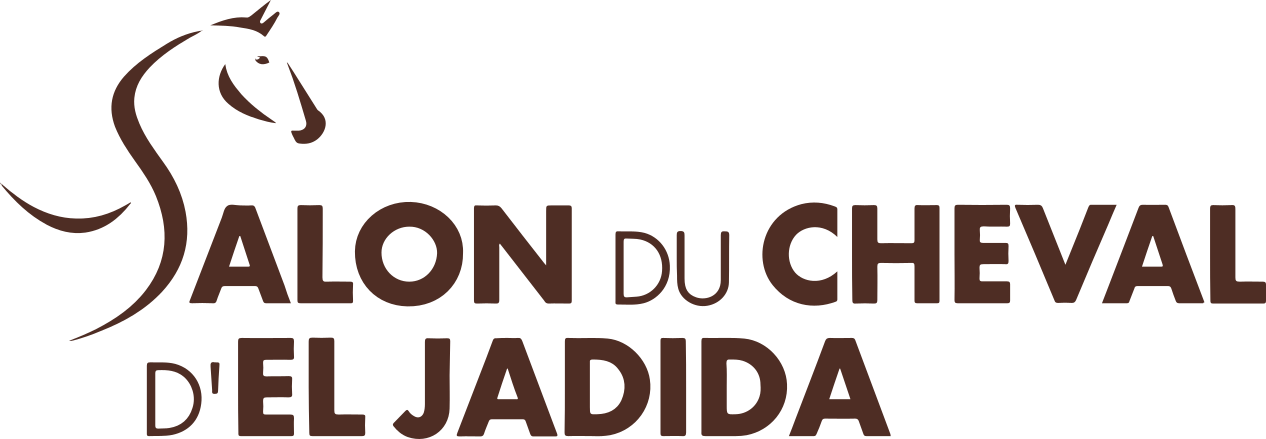 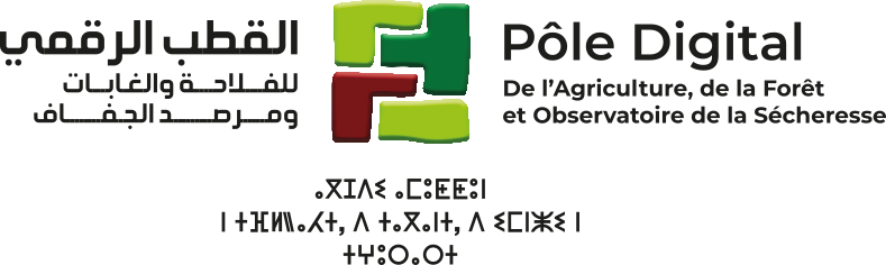 LA FILIÈRE ÉQUINE À l’ÈRE DU DIGITAL
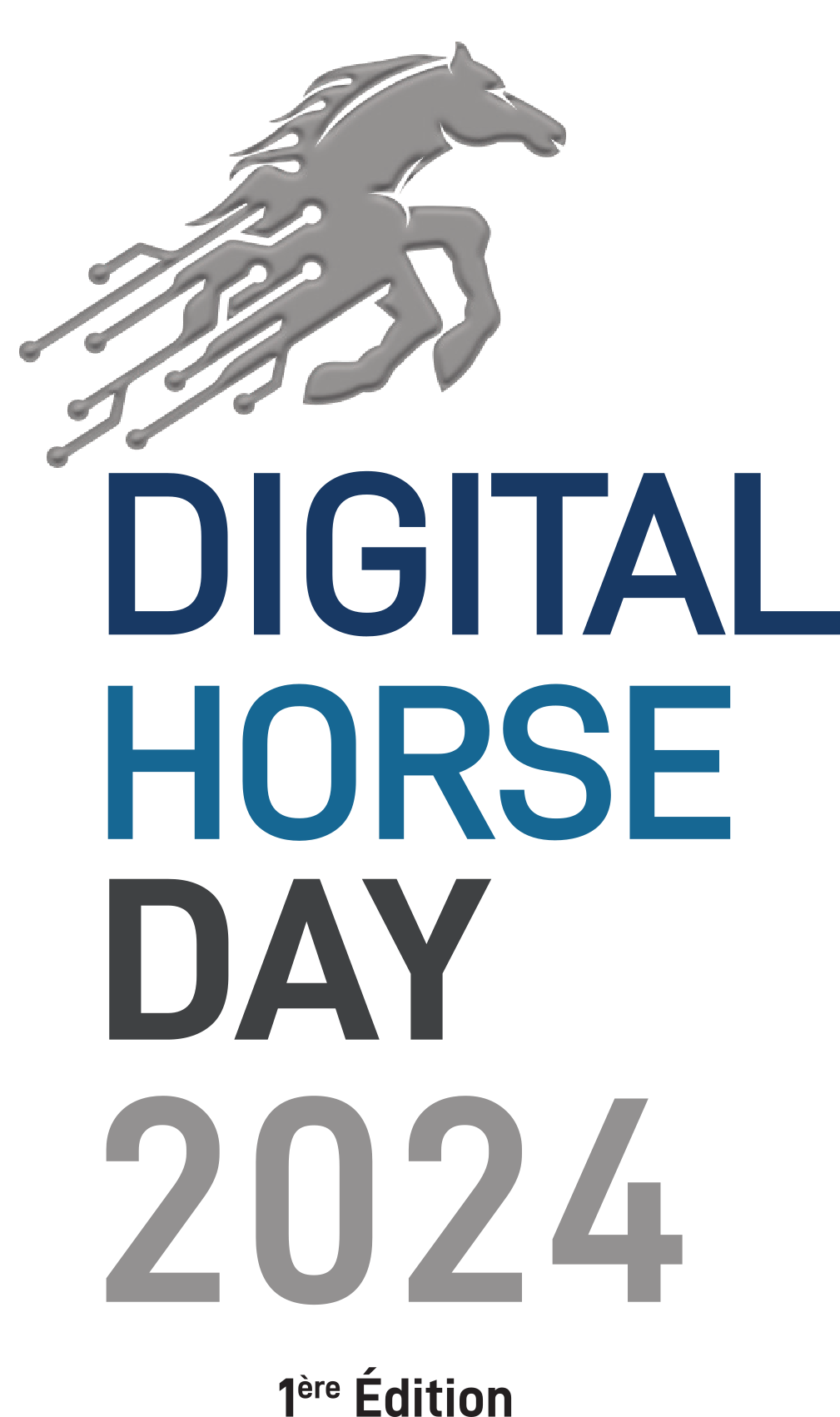 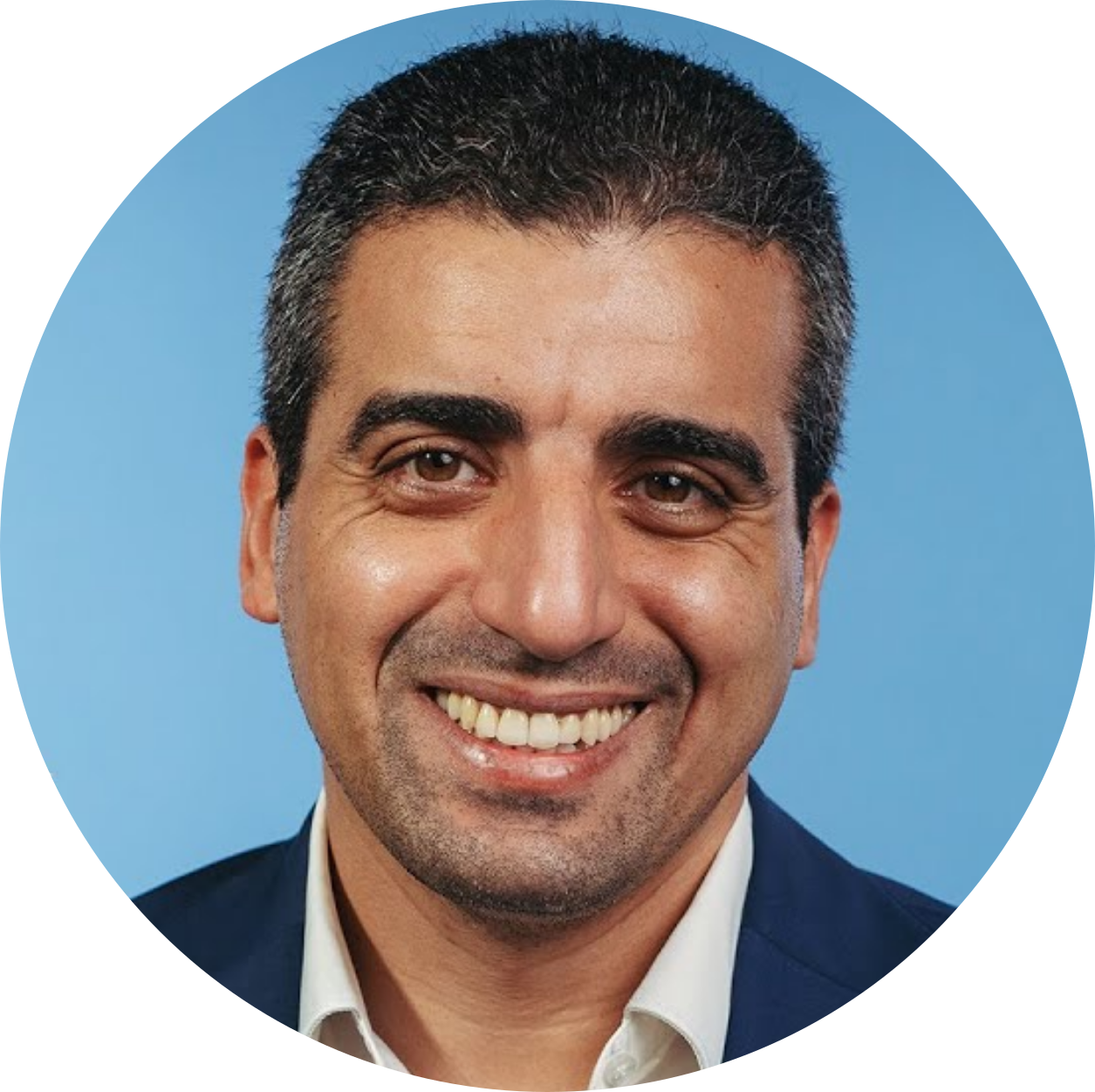 Modérateur : 
Monsieur Ouadih DADA
Journaliste
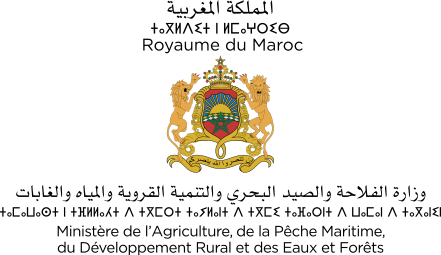 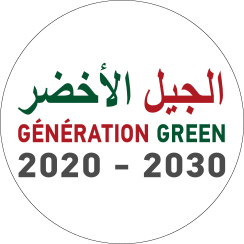 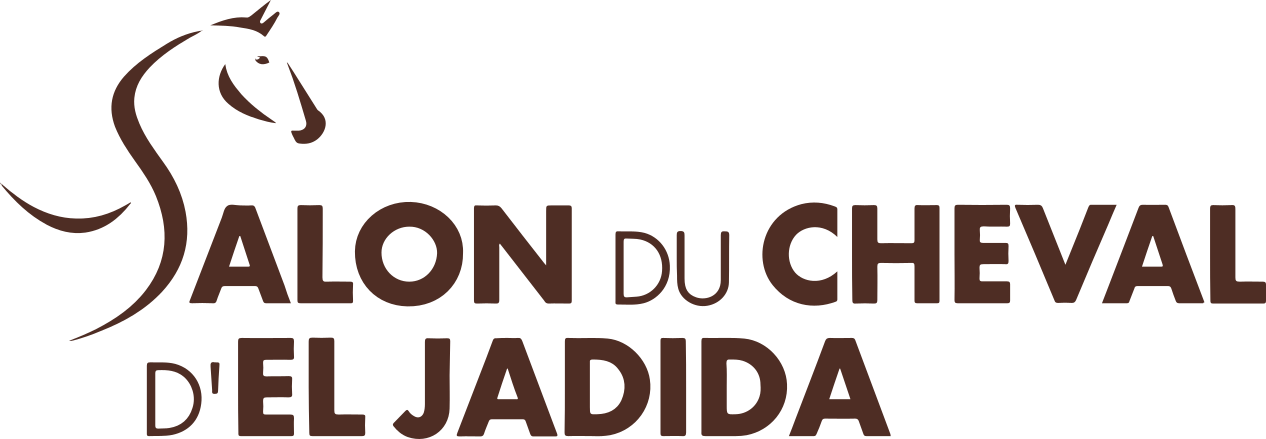 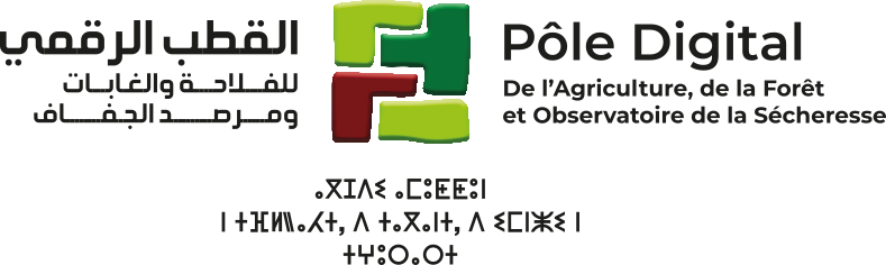 LA FILIÈRE ÉQUINE À l’ÈRE DU DIGITAL
Évènement présidé par S.E. Monsieur le Ministre de l’Agriculture, de la Pêche Maritime, du Développement Rural et des Eaux et Forêts
PROGRAMME
Modérateur : Monsieur Ouadih Dada
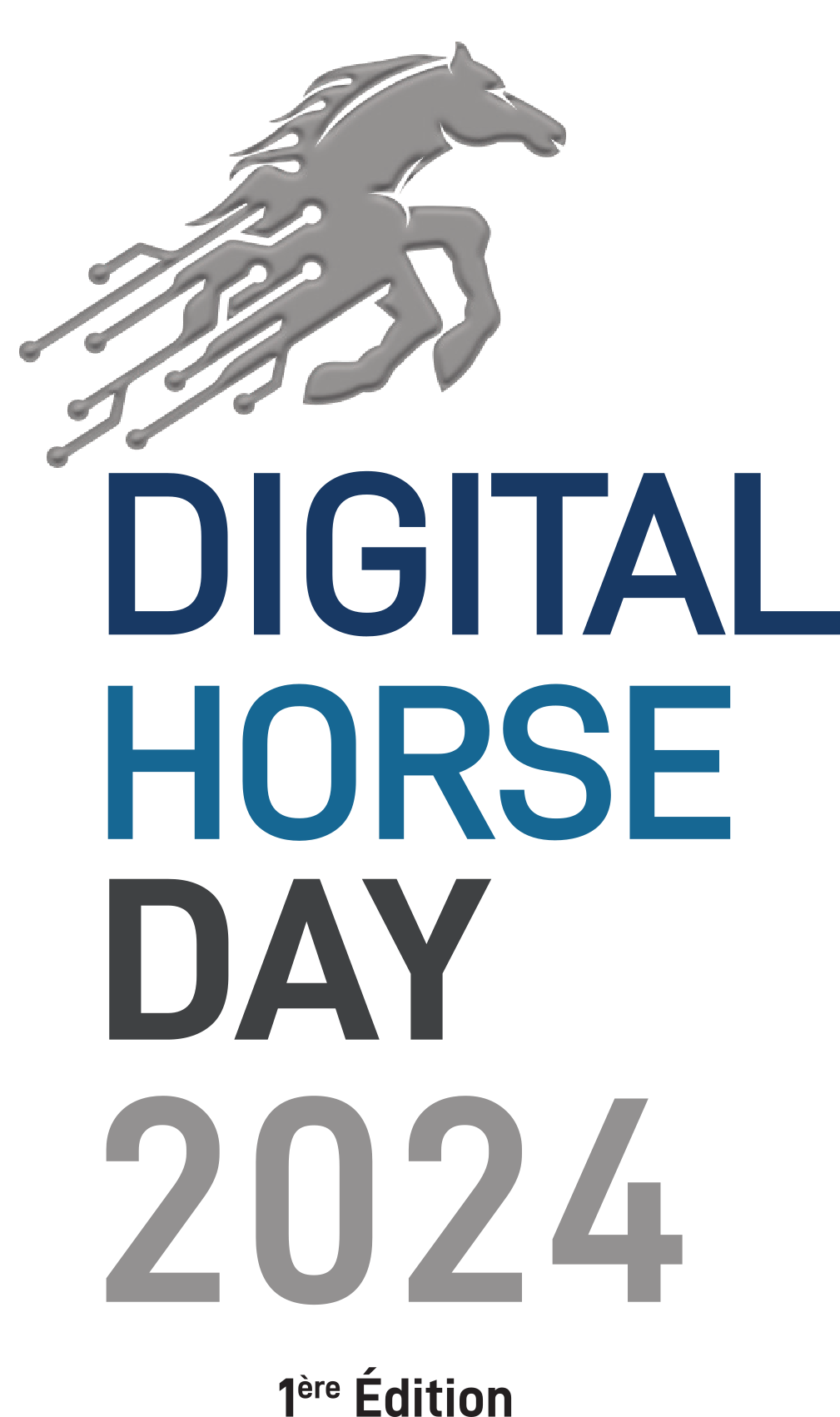 Mot de Bienvenue de Dr. El Habib MARZAK, Commissaire du Salon du Cheval d’El Jadida
Allocution de Professeur Mohammed SADIKI, Ministre de l’Agriculture, de la Pêche Maritime, du Développement Rural et des Eaux et Forêts
Signature de conventions :
Ministère de l’Agriculture x Groupe Huawei
SOREC x Real Escuela Andaluza Art Equestre
Présentation du Pôle Digital de l’Agriculture, de la Forêt et Observatoire de la Sécheresse, Professeur Loubna EL MANSOURI, Directrice du Pôle Digital
Keynote Speaker
Table Ronde « Le Développement Digital de la Filière Équine : Cas d’Usage et Perspectives »
Cocktail Déjeunatoire
Démo Technologique au stand du Pôle Digital
9h30
12h00
13h00
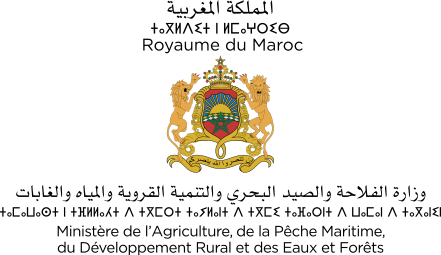 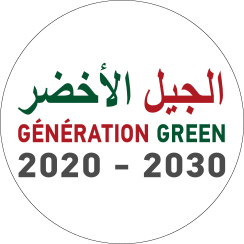 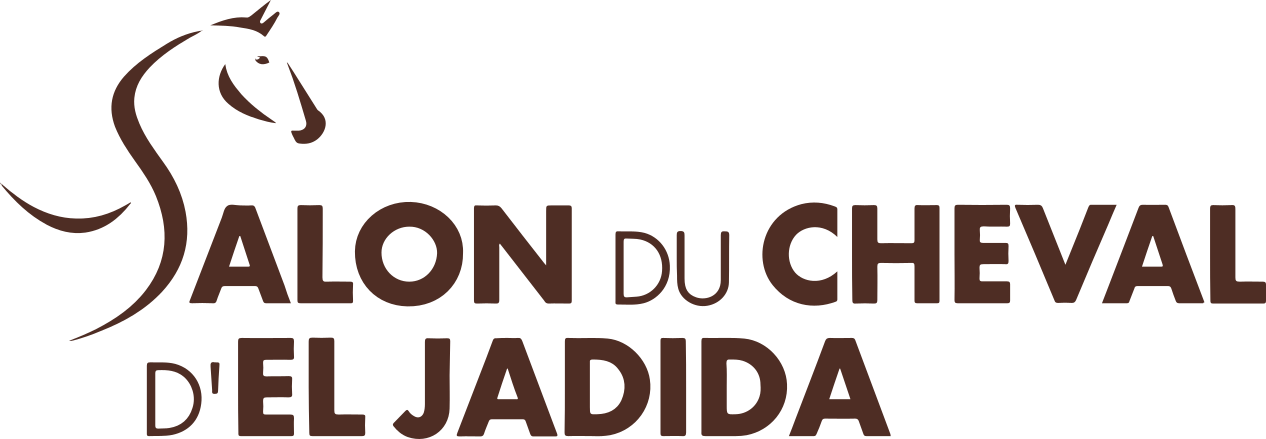 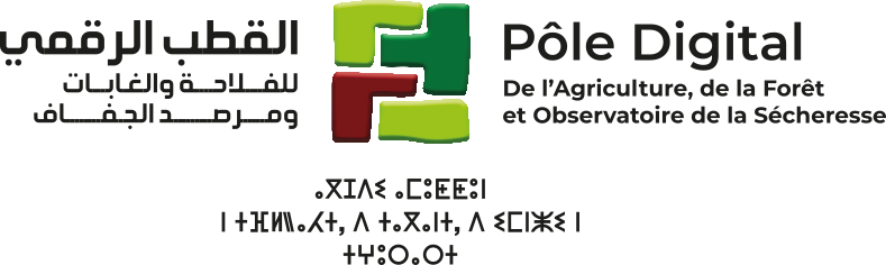 La Filière Équine à l’Ère du Digital
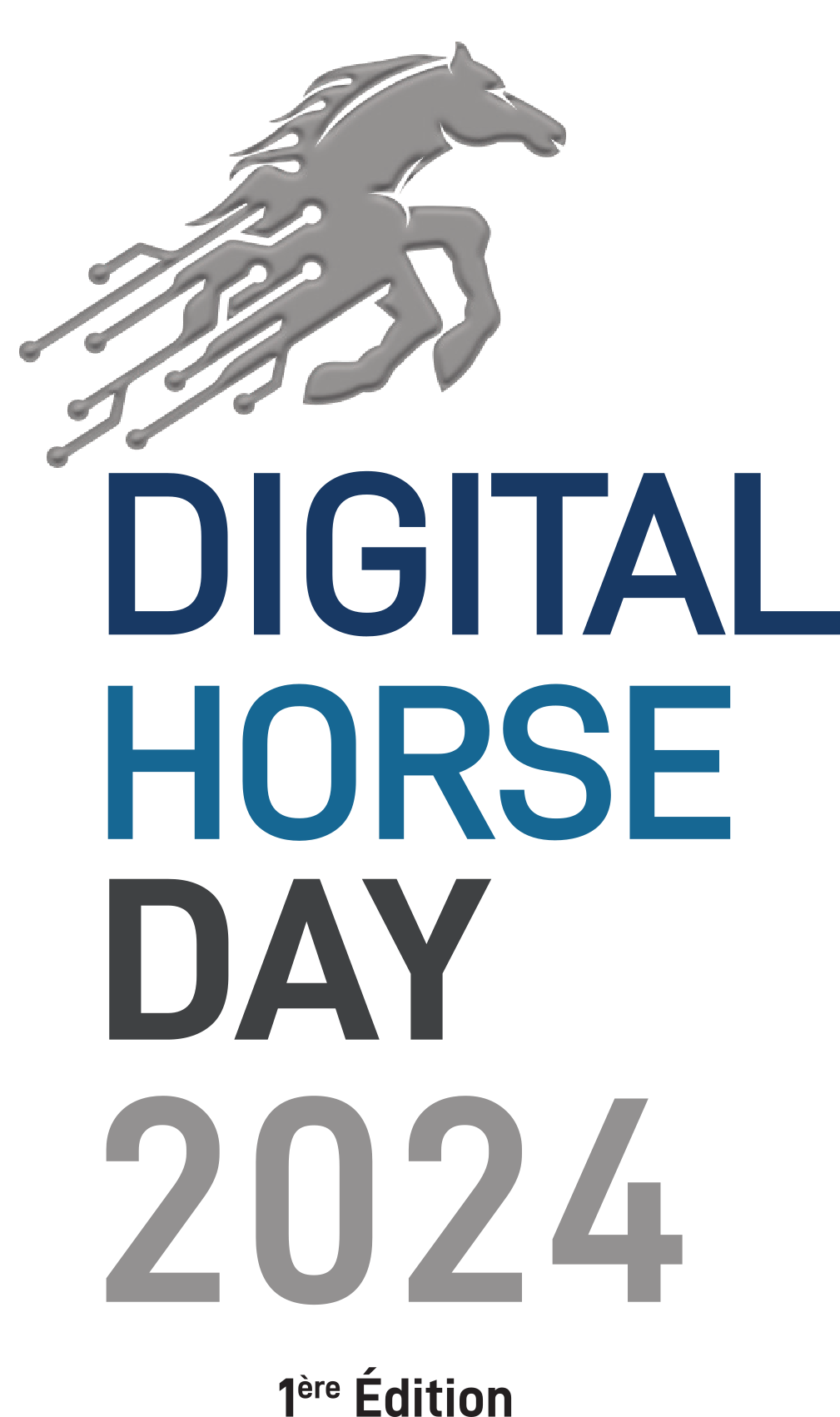 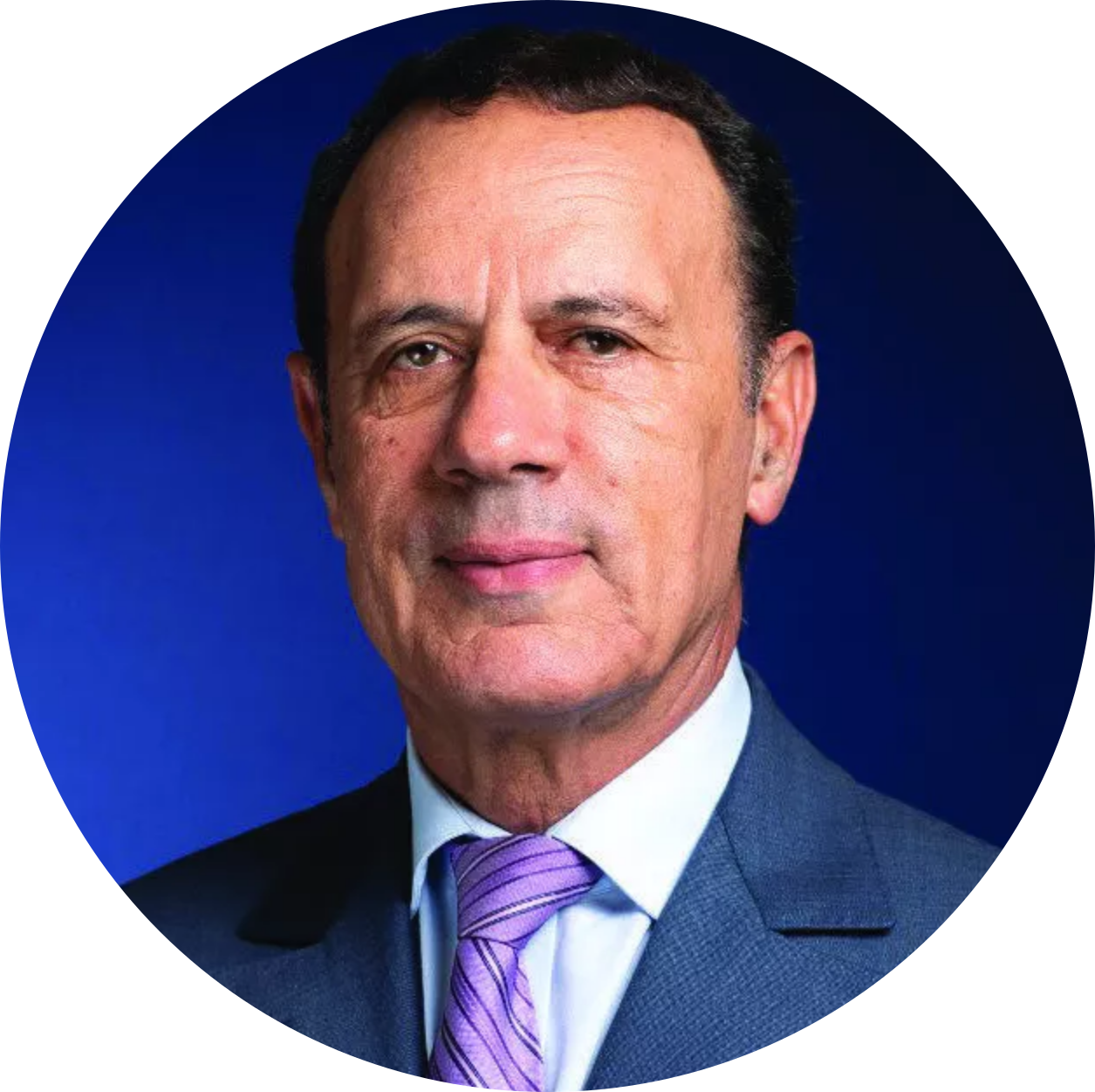 Mot de Bienvenue de Dr. El Habib MARZAK, Commissaire de Salon du Cheval d’El Jadida
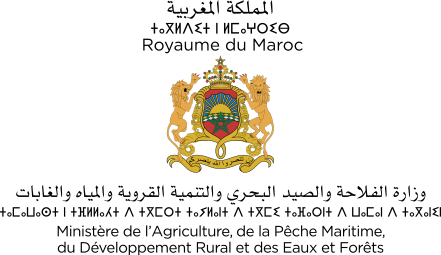 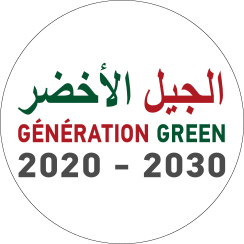 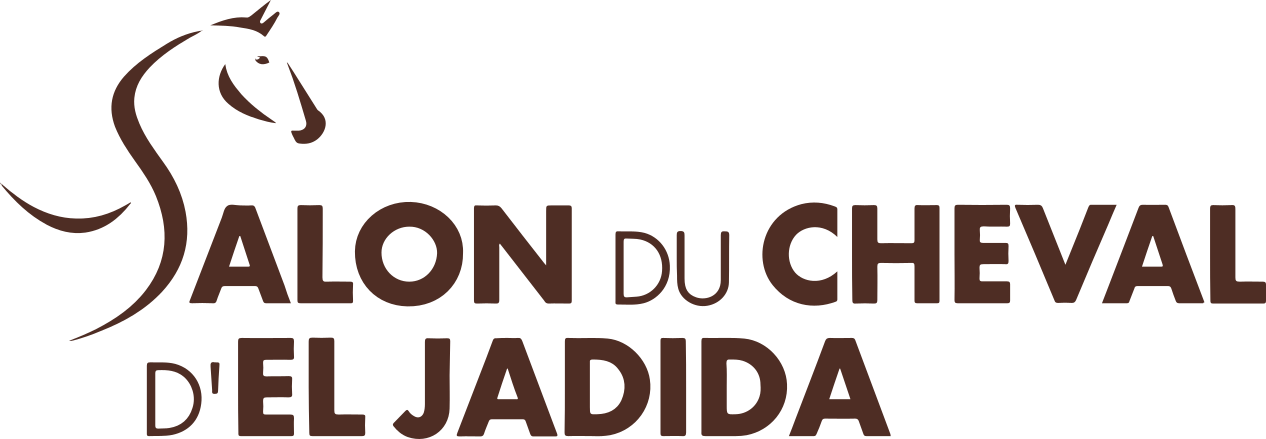 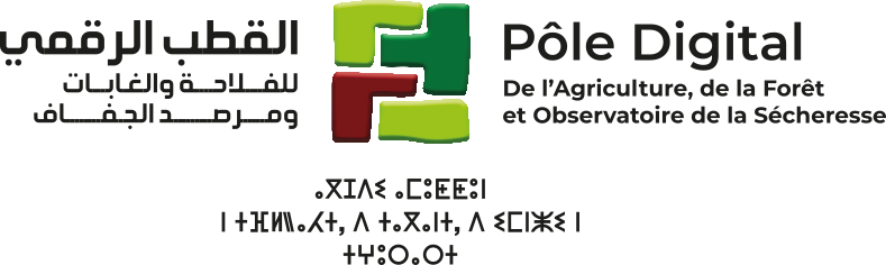 La Filière Équine à l’Ère du Digital
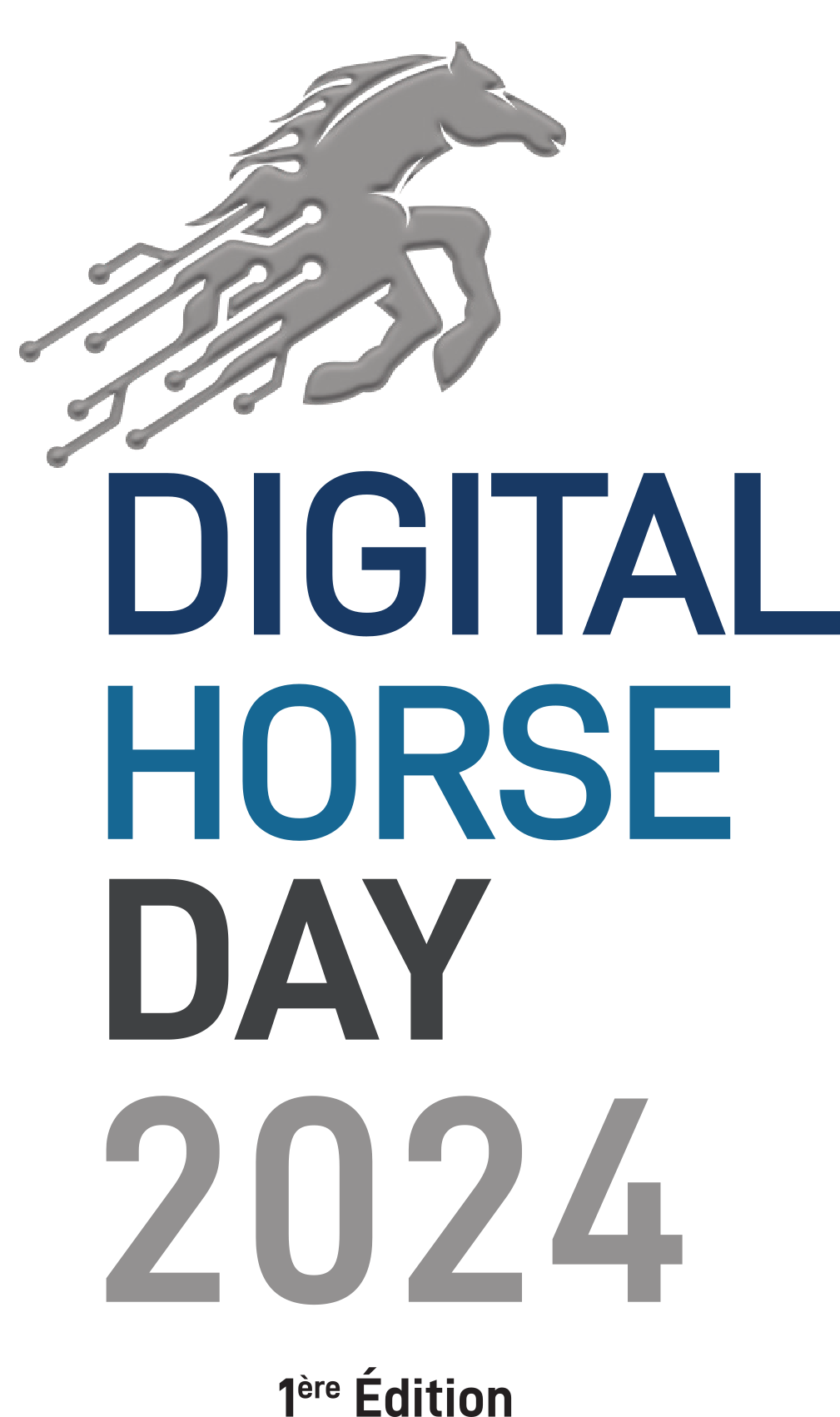 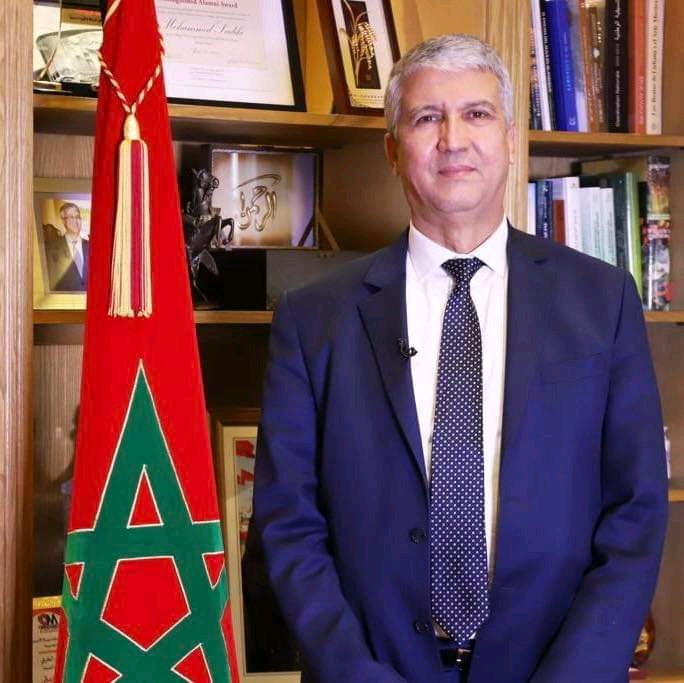 Allocution de Professeur Mohammed SADIKI Ministre de l’Agriculture, de la Pêche Maritime, du Développement Rural et des Eaux et Forêts
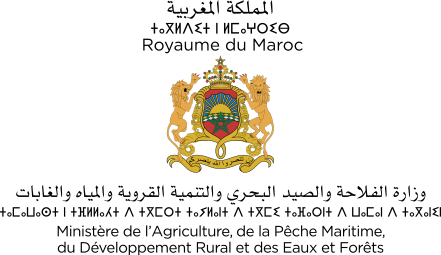 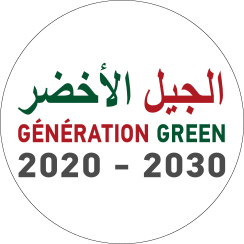 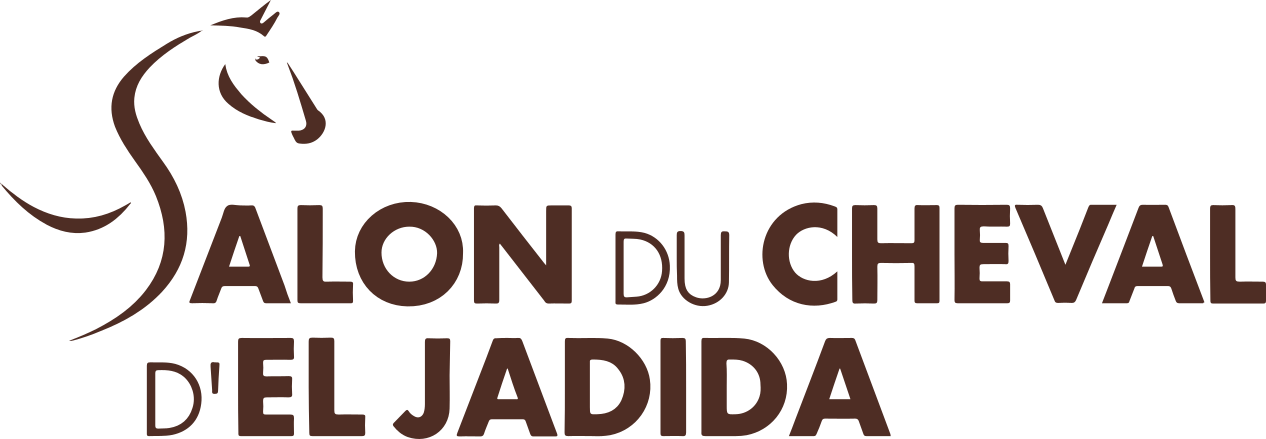 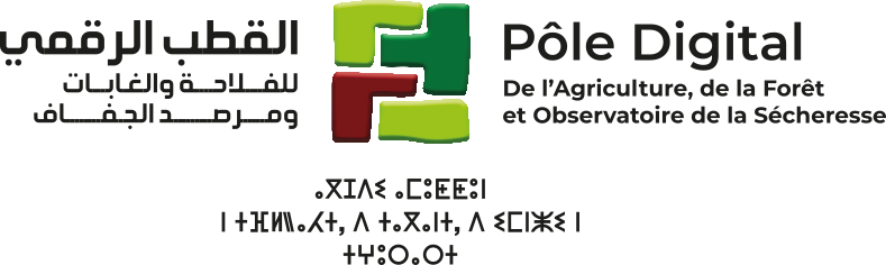 La Filière Équine à l’Ère du Digital
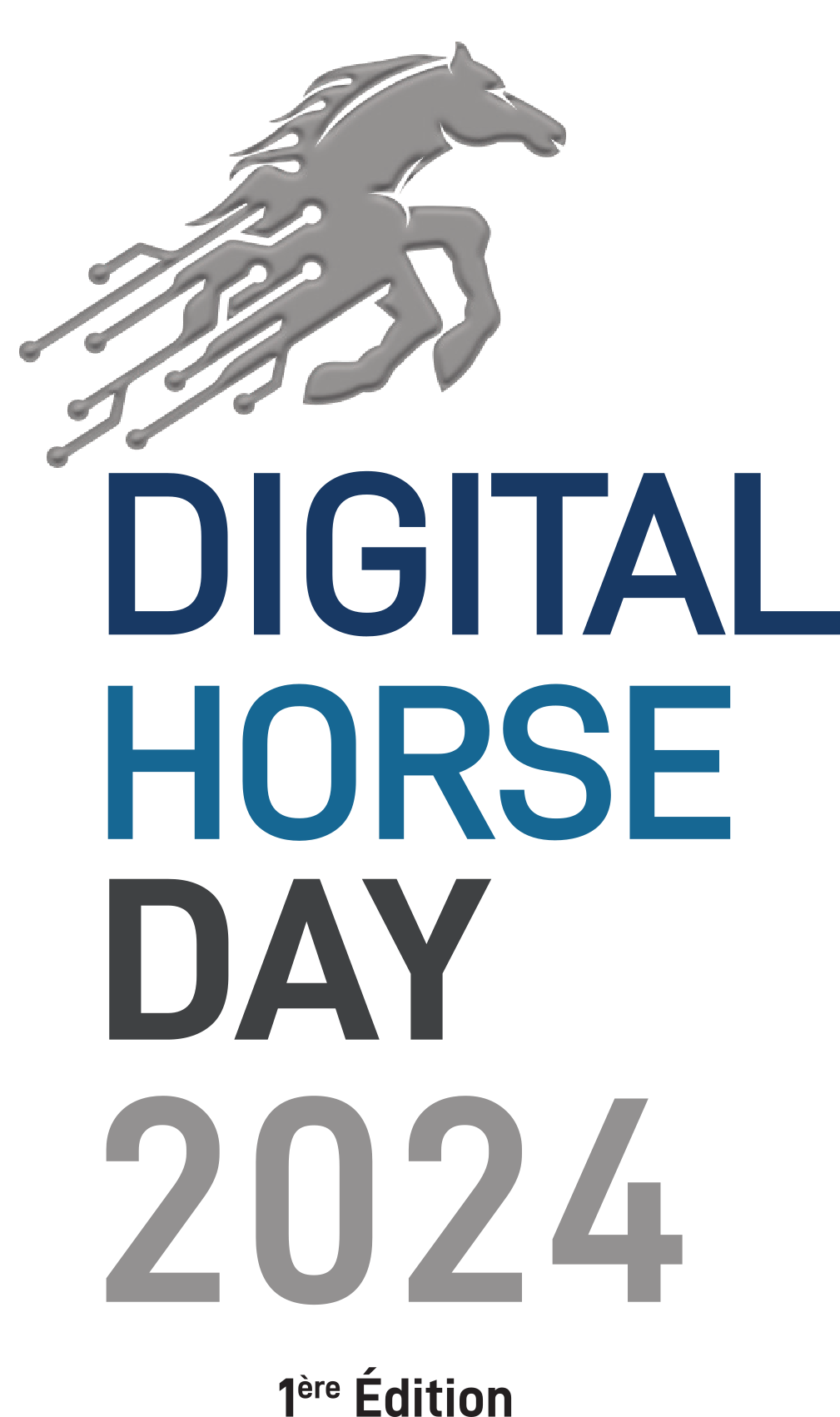 Signature de conventions
Ministère de l’Agriculture
Groupe Huawei
x
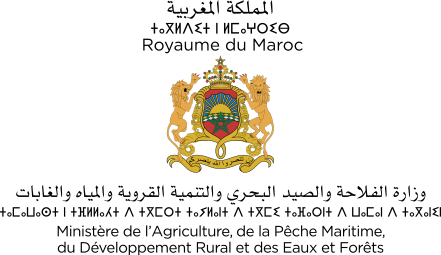 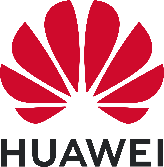 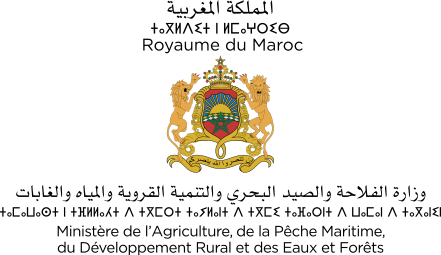 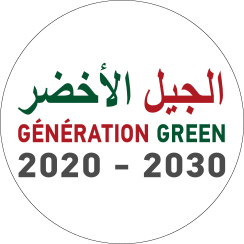 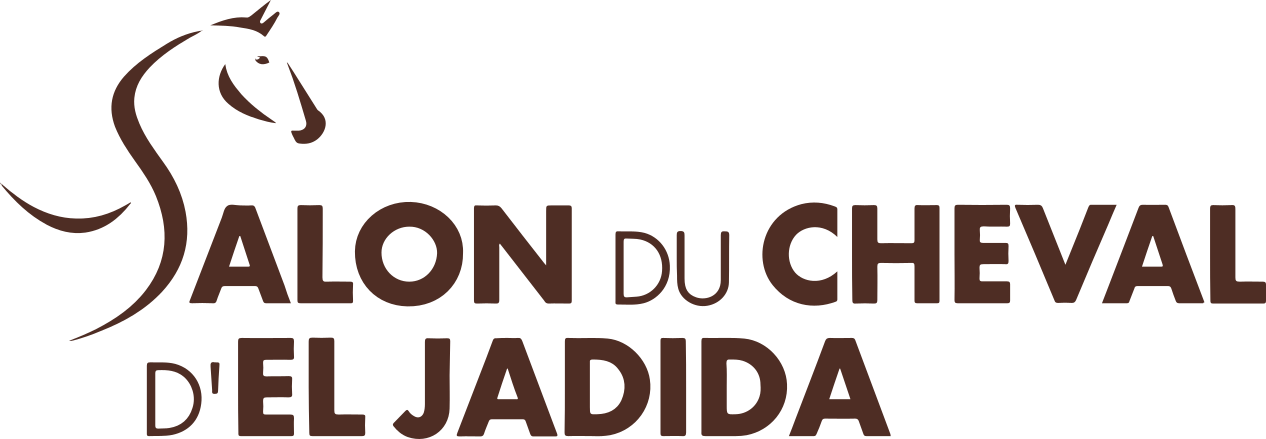 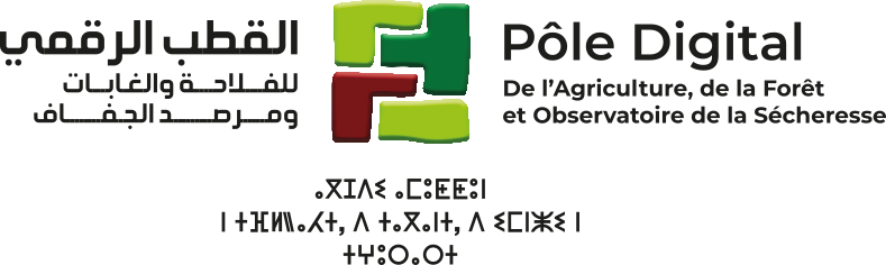 La Filière Équine à l’Ère du Digital
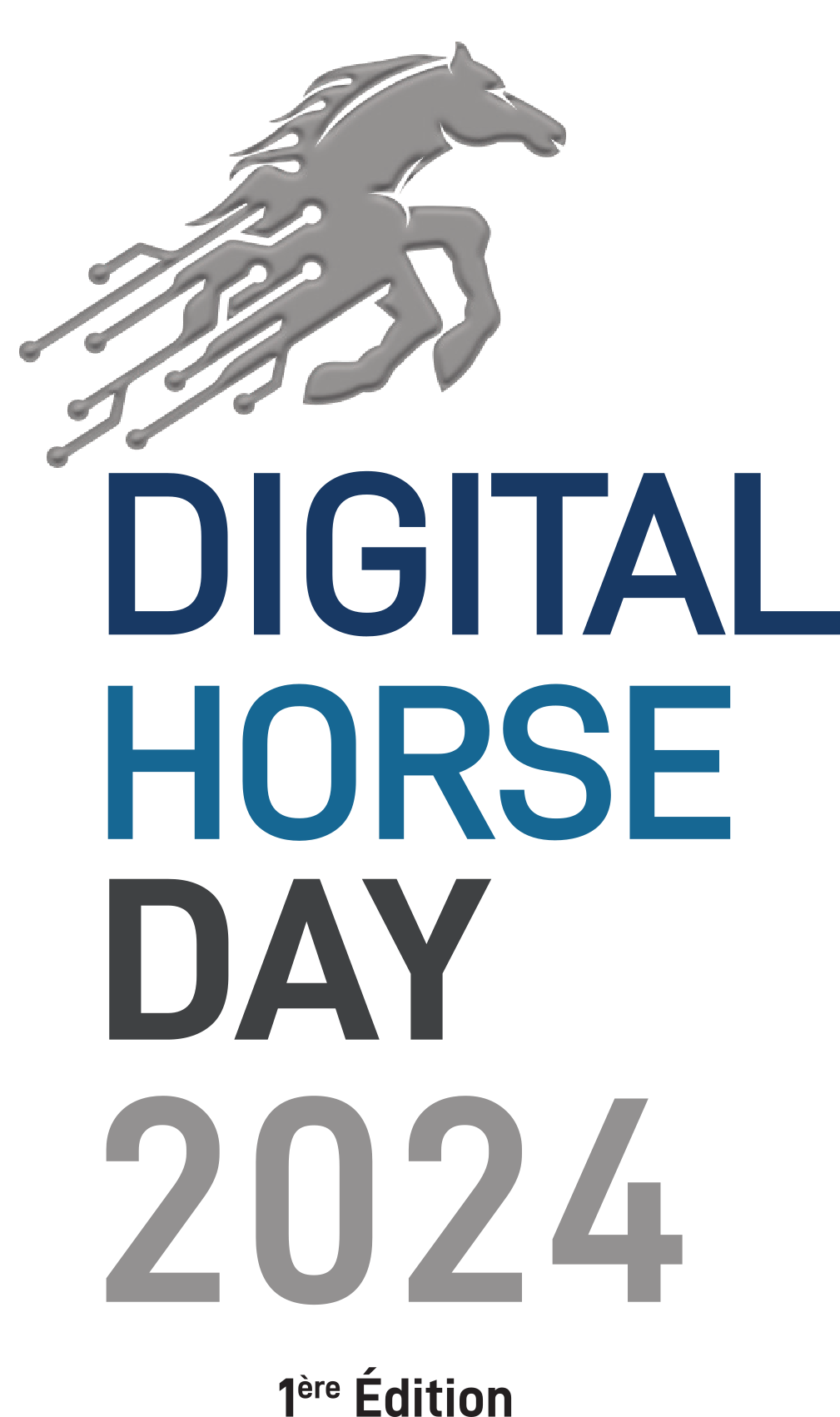 Signature de conventions
SOREC
x
Real Escuela Andaluza Del Arte Equestre
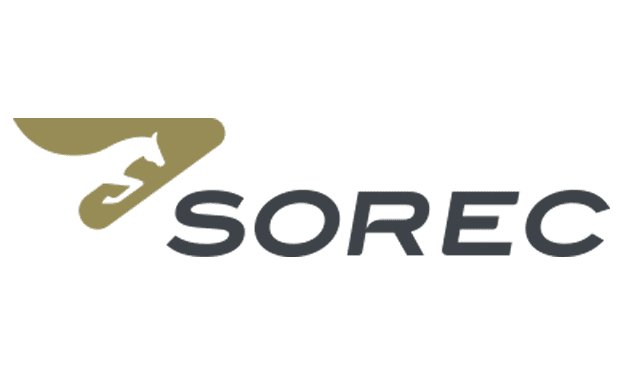 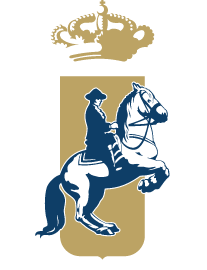 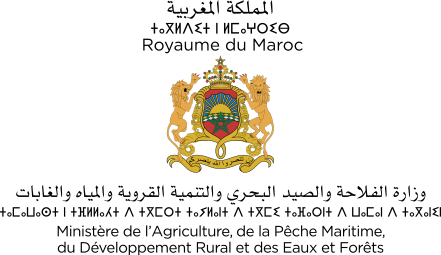 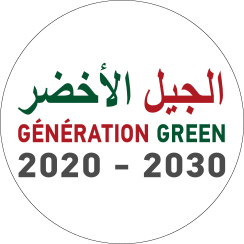 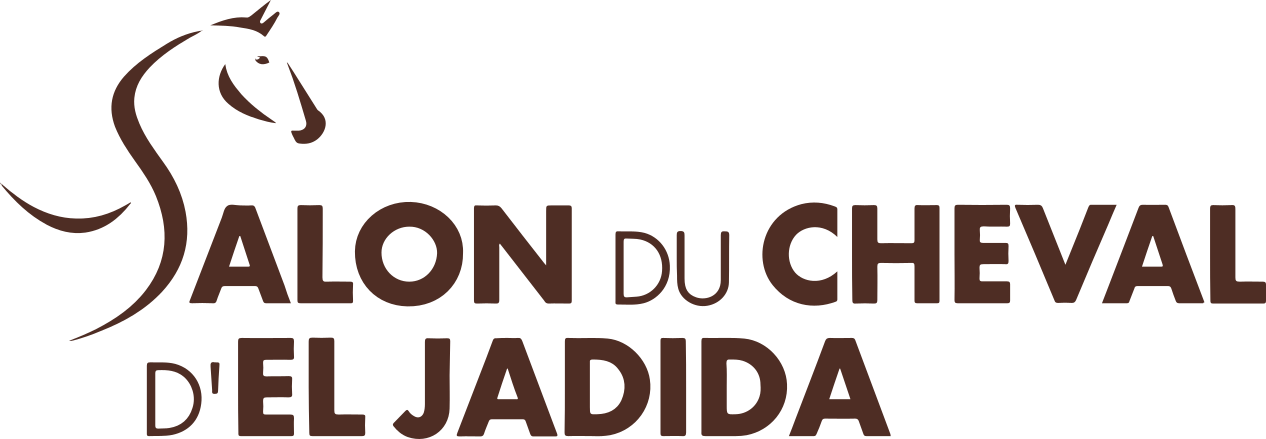 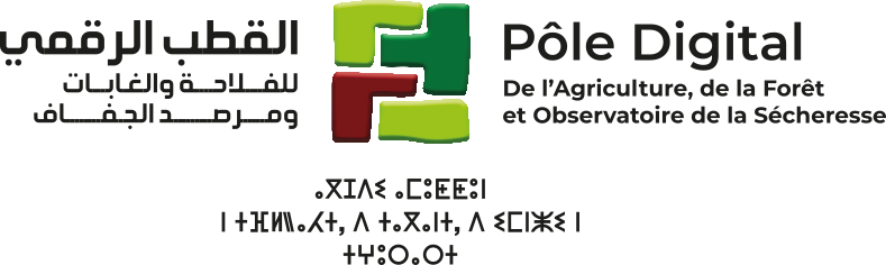 La Filière Équine à l’Ère du Digital
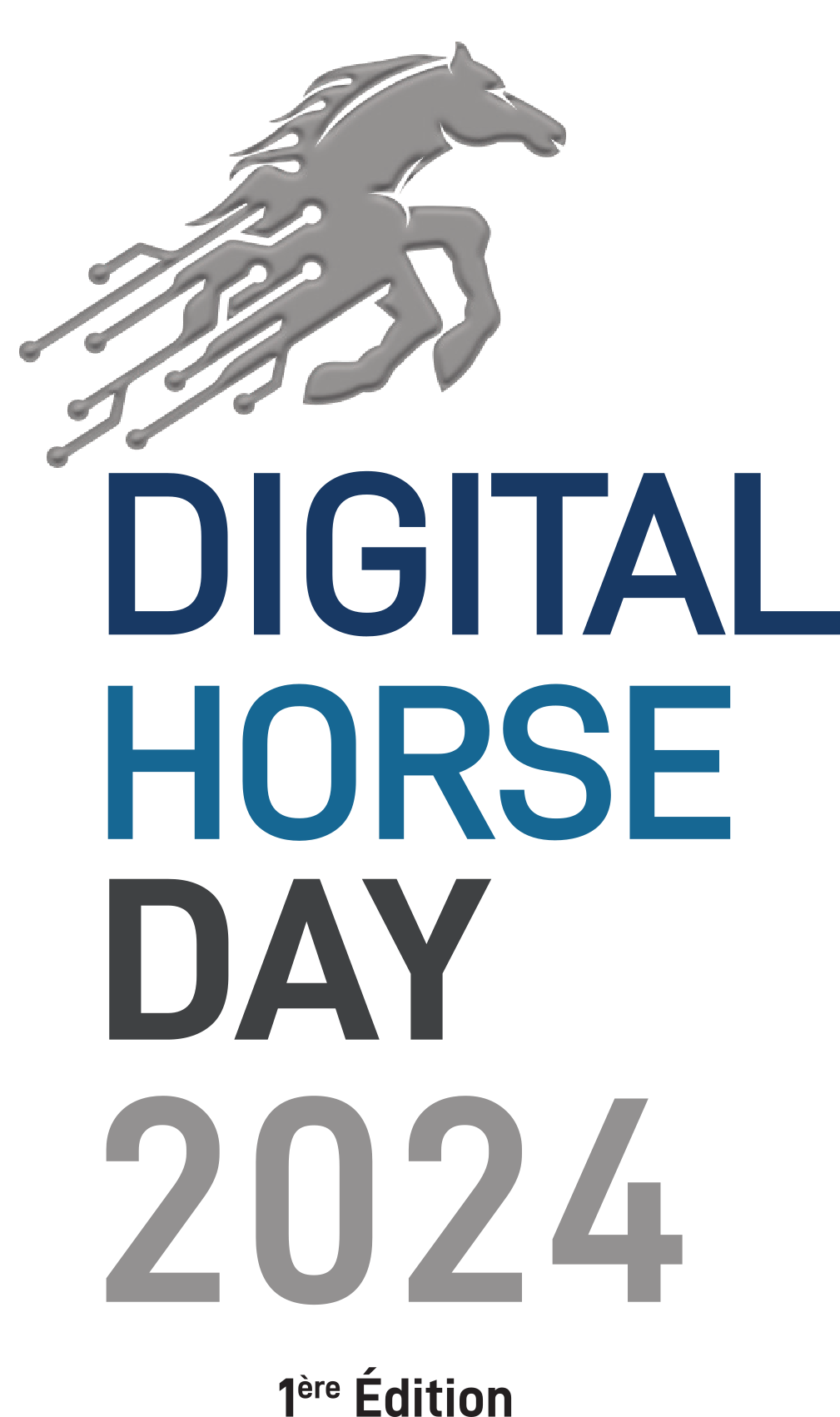 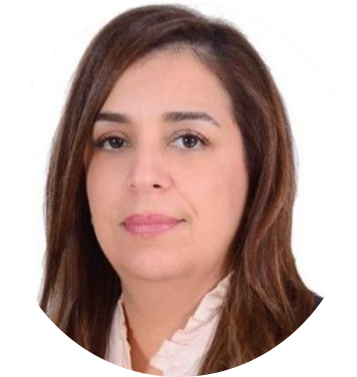 Présentation du Pôle Digital de l’Agriculture, de la Forêt et Observatoire de la Sécheresse, Professeur Loubna EL MANSOURI, Directrice du Pôle Digital
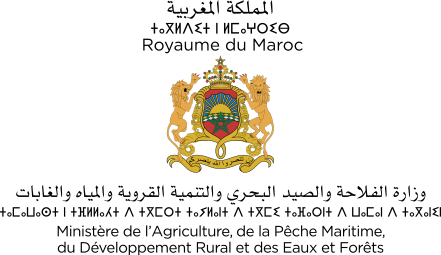 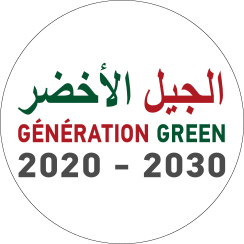 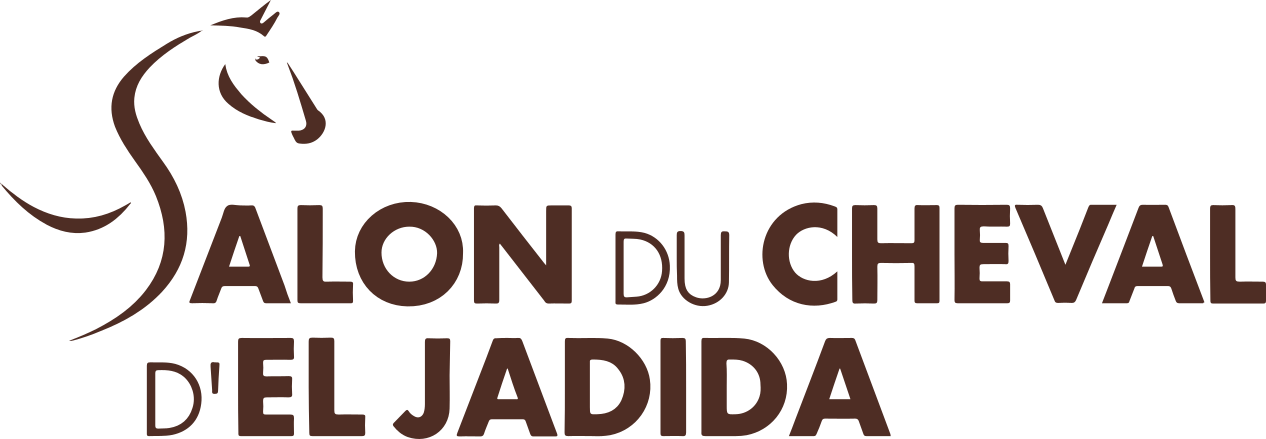 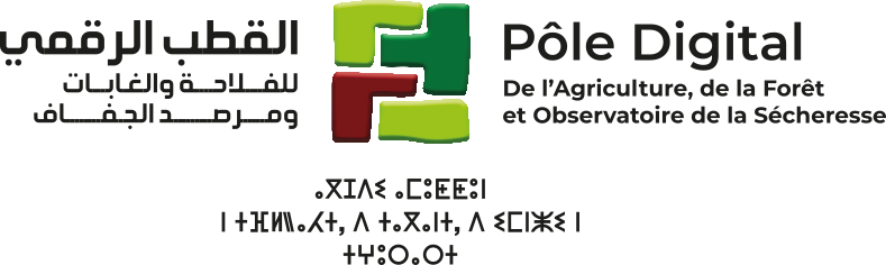 LA FILIÈRE ÉQUINE À l’ÈRE DU DIGITAL
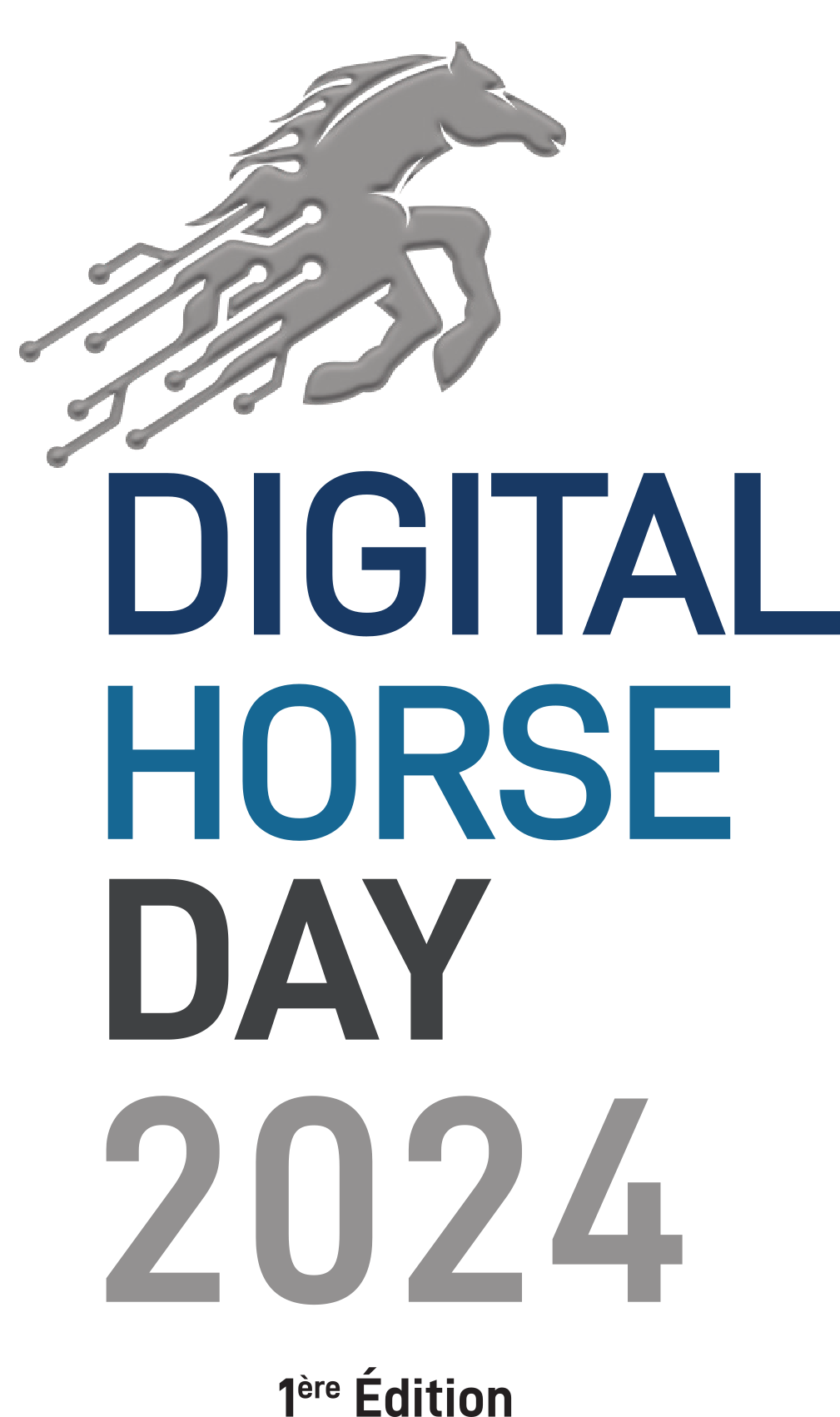 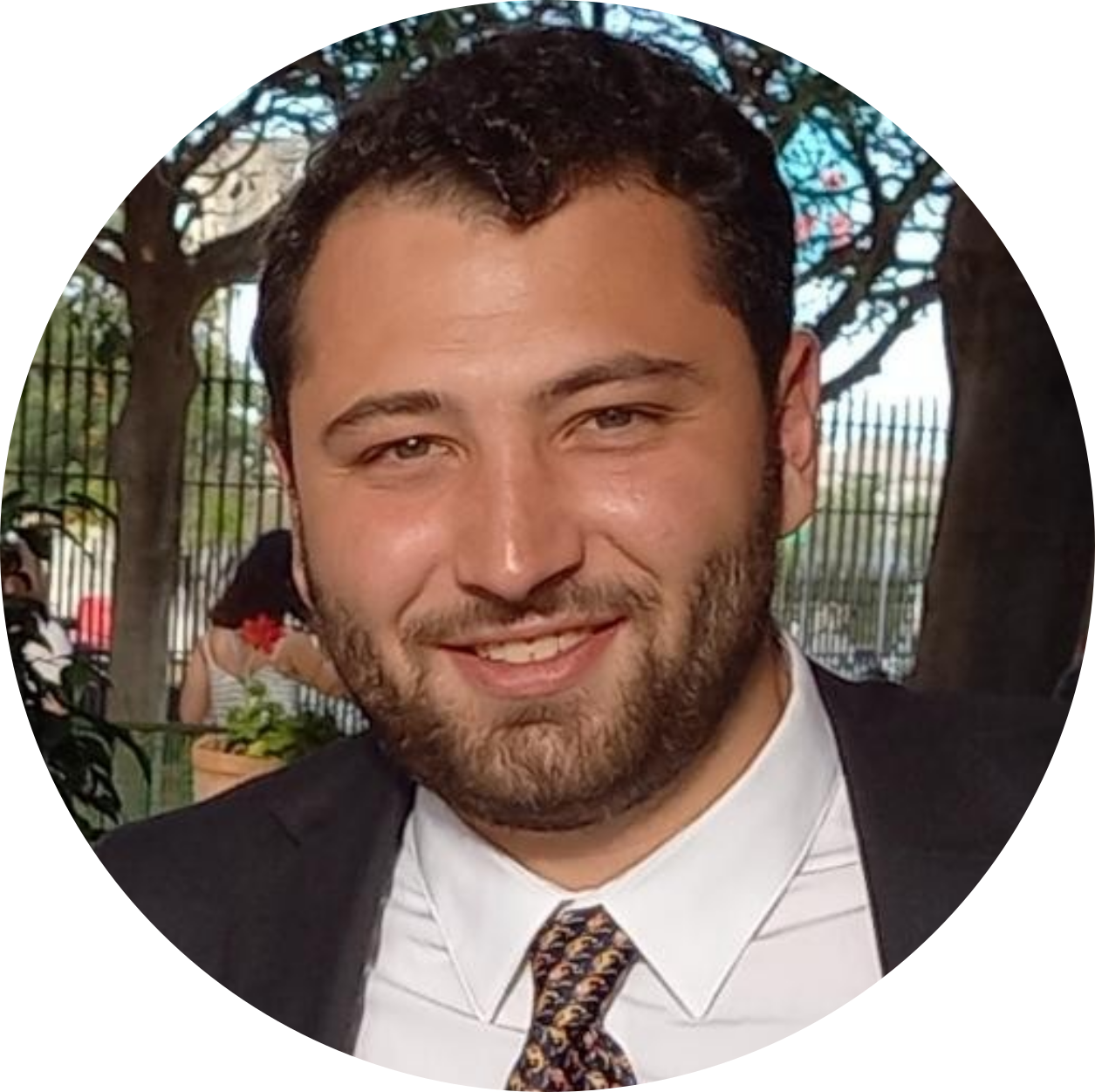 Keynote Speaker :
Monsieur Carlos Vuillemin Gonzalo, Expert en Digitalisation, Nouvelles Technologies et Innovation – FAO Rome
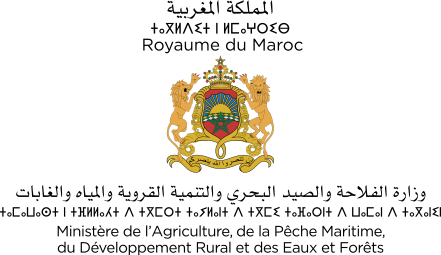 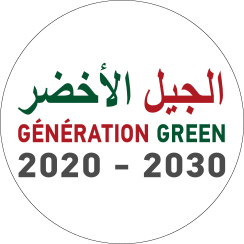 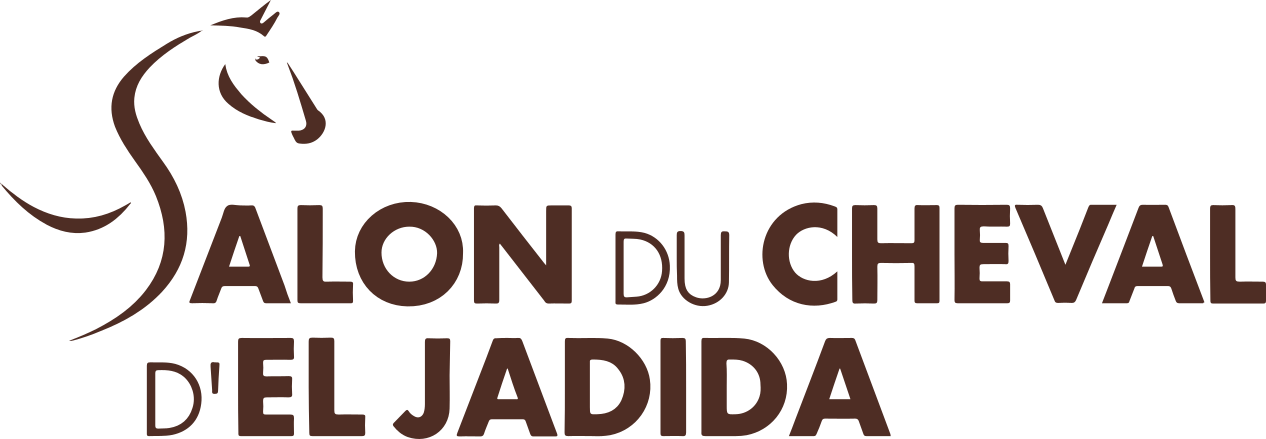 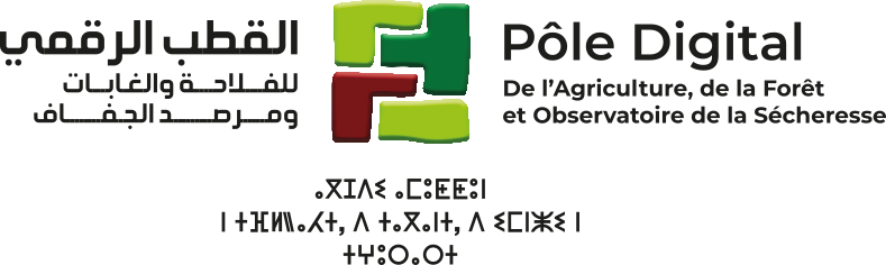 Table Ronde « Le Développement Digital et la Filière Équine : Cas d’Usage et Perspectives »
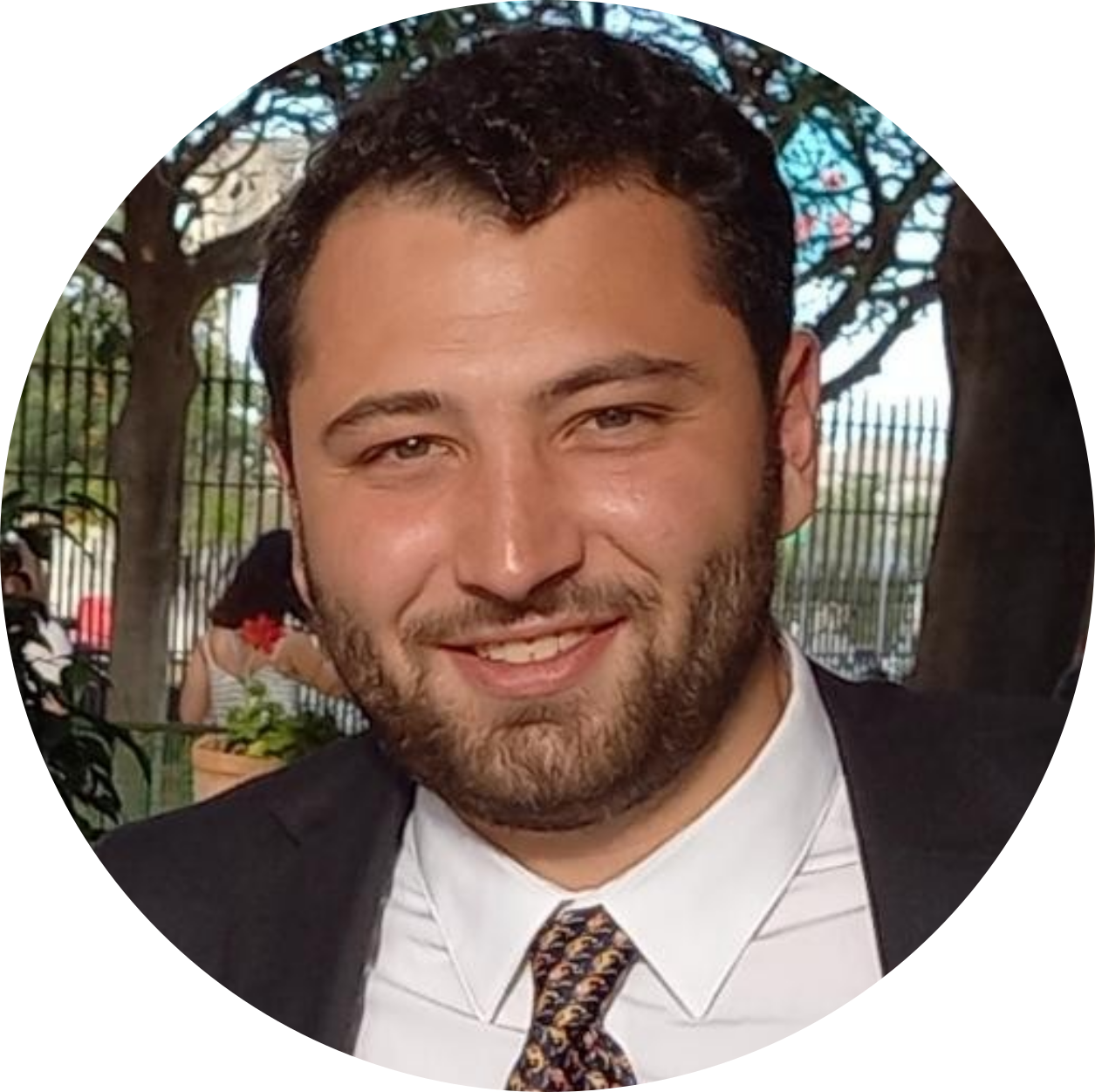 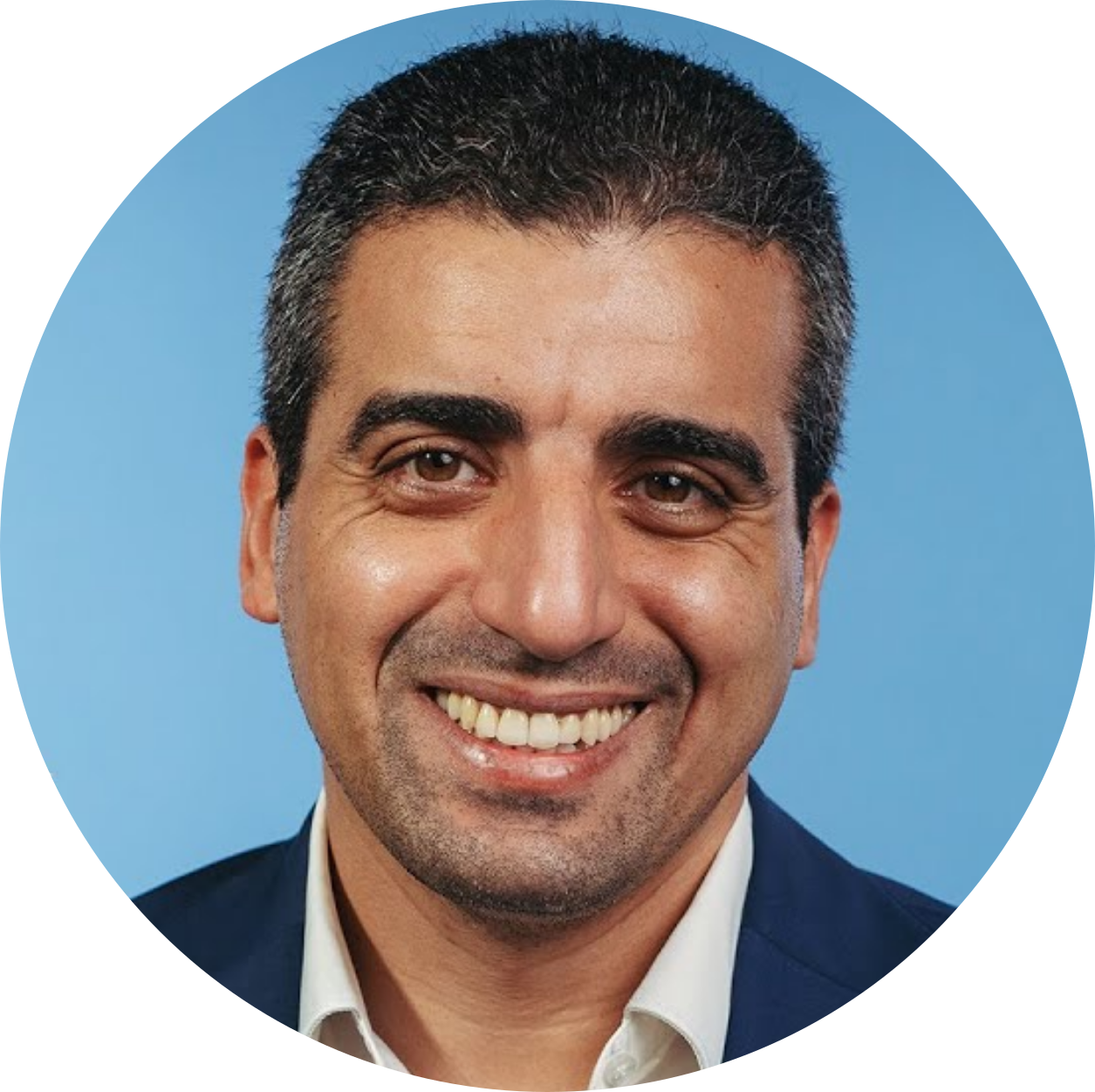 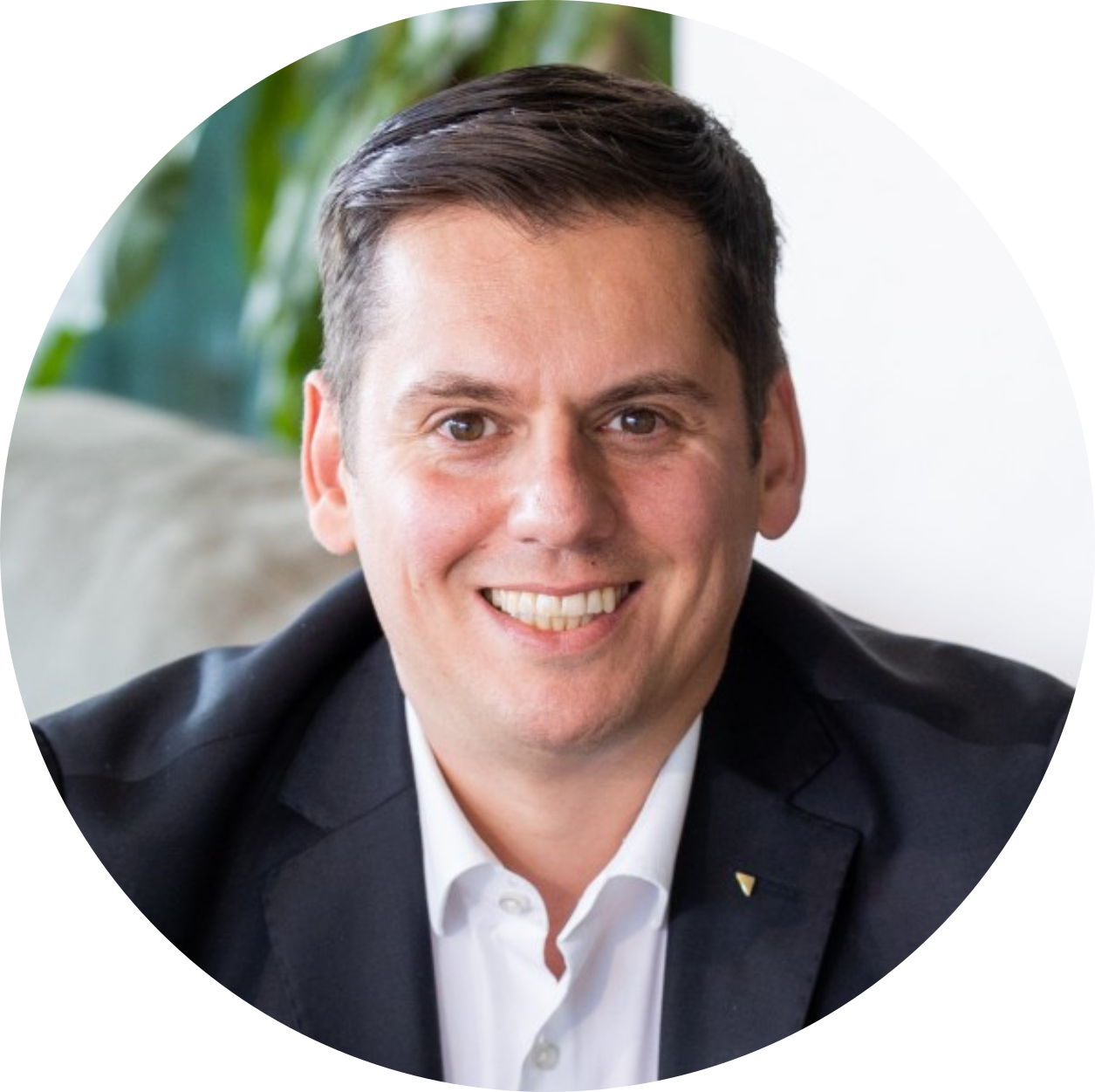 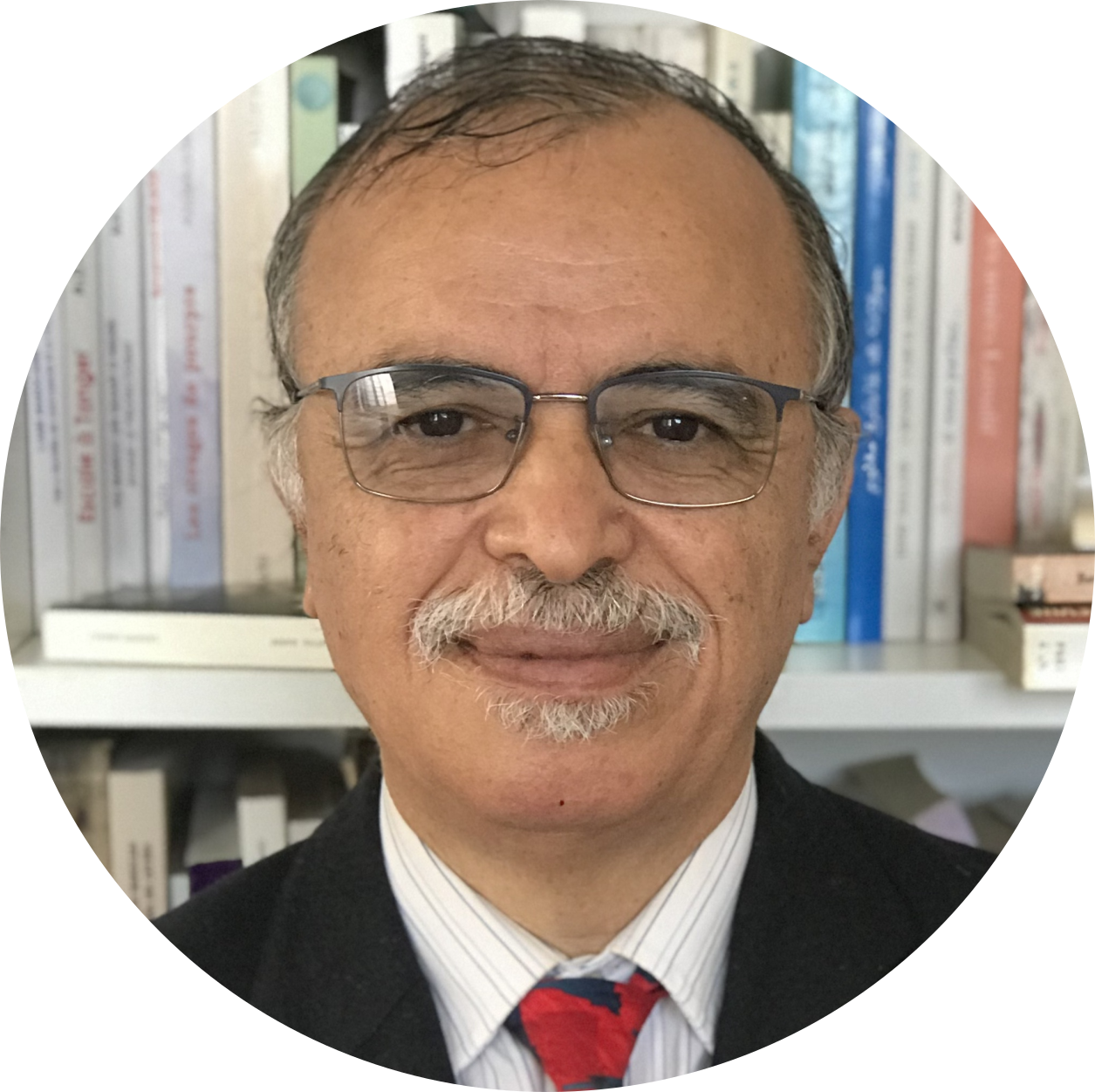 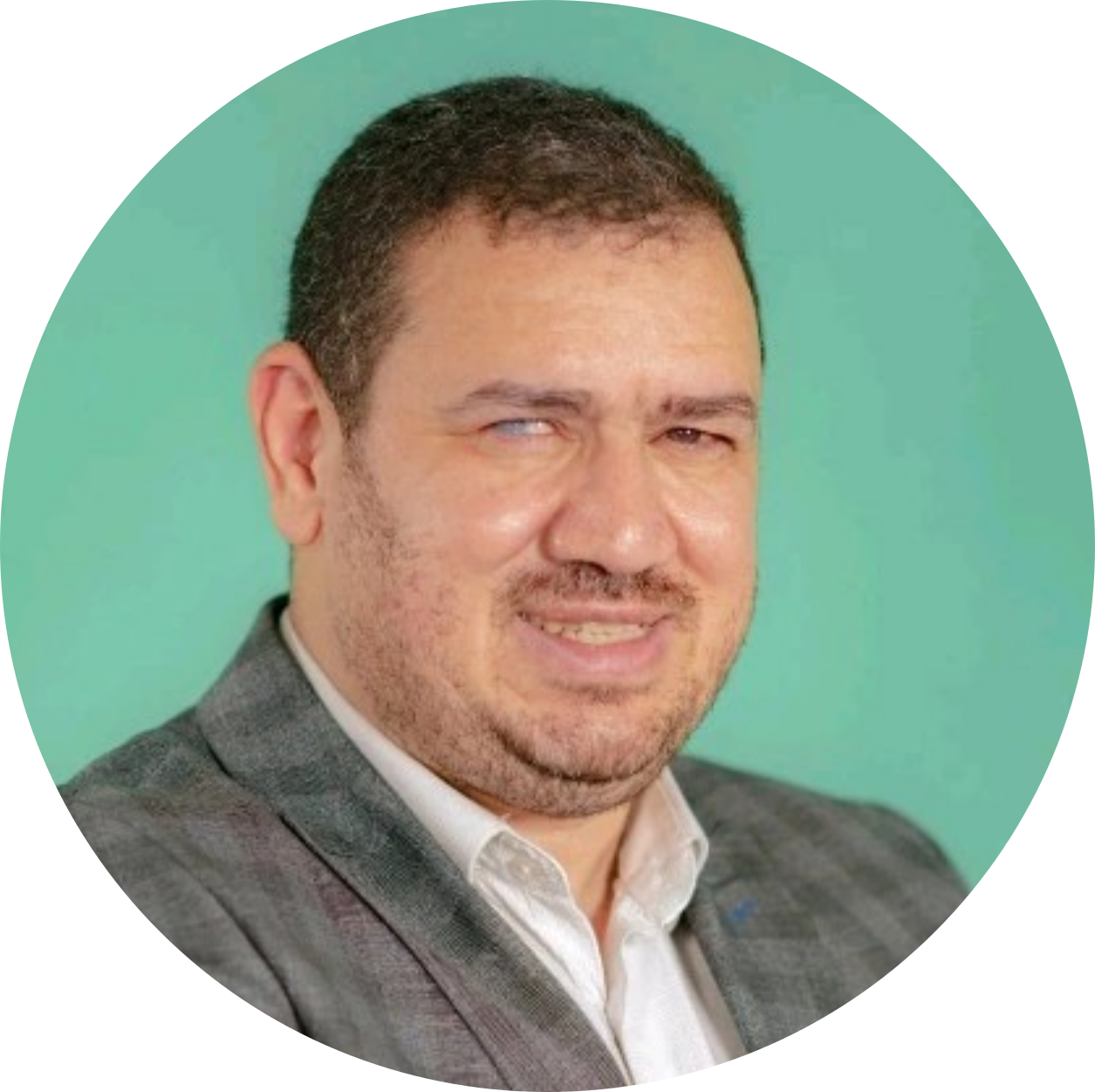 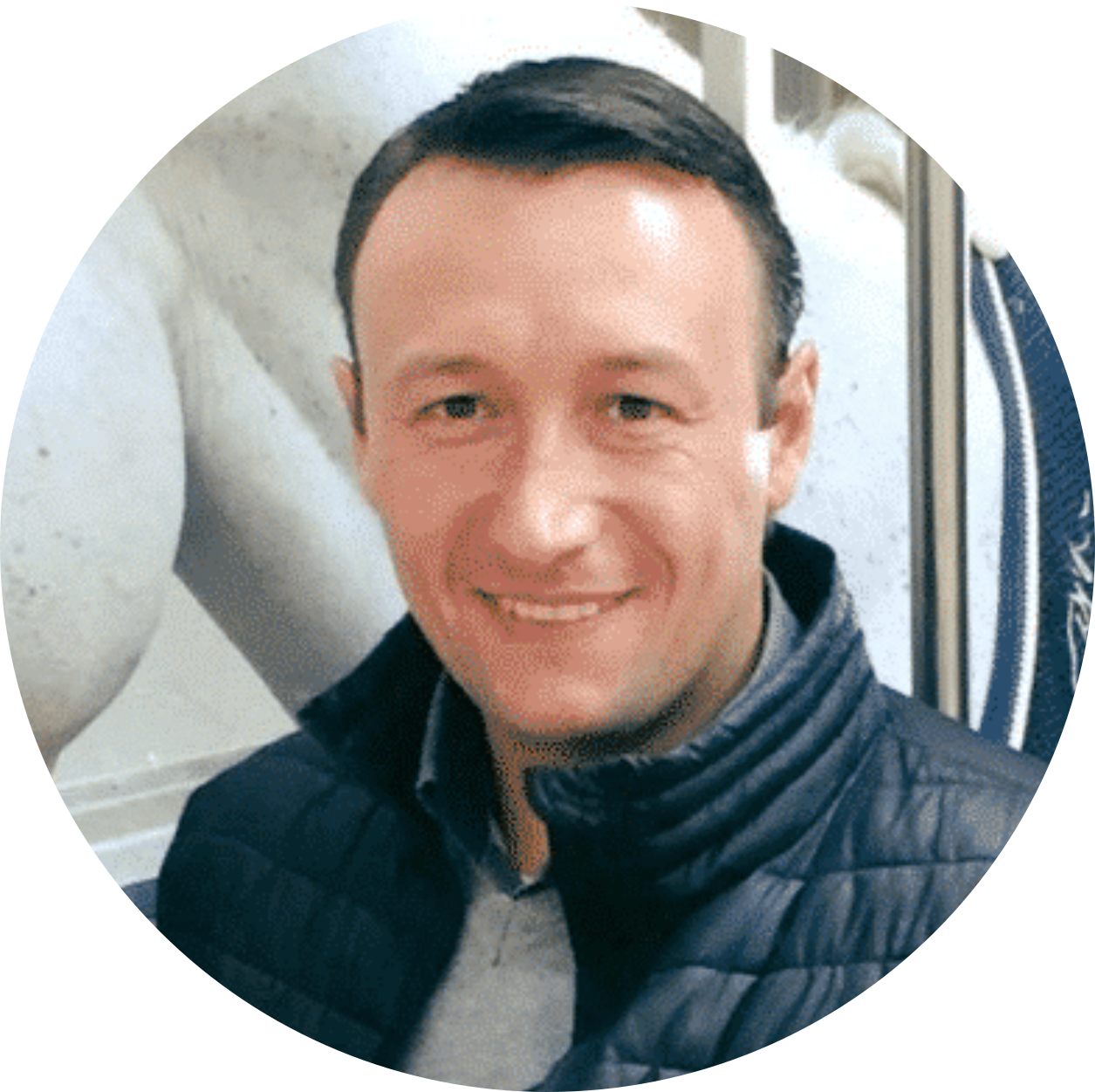 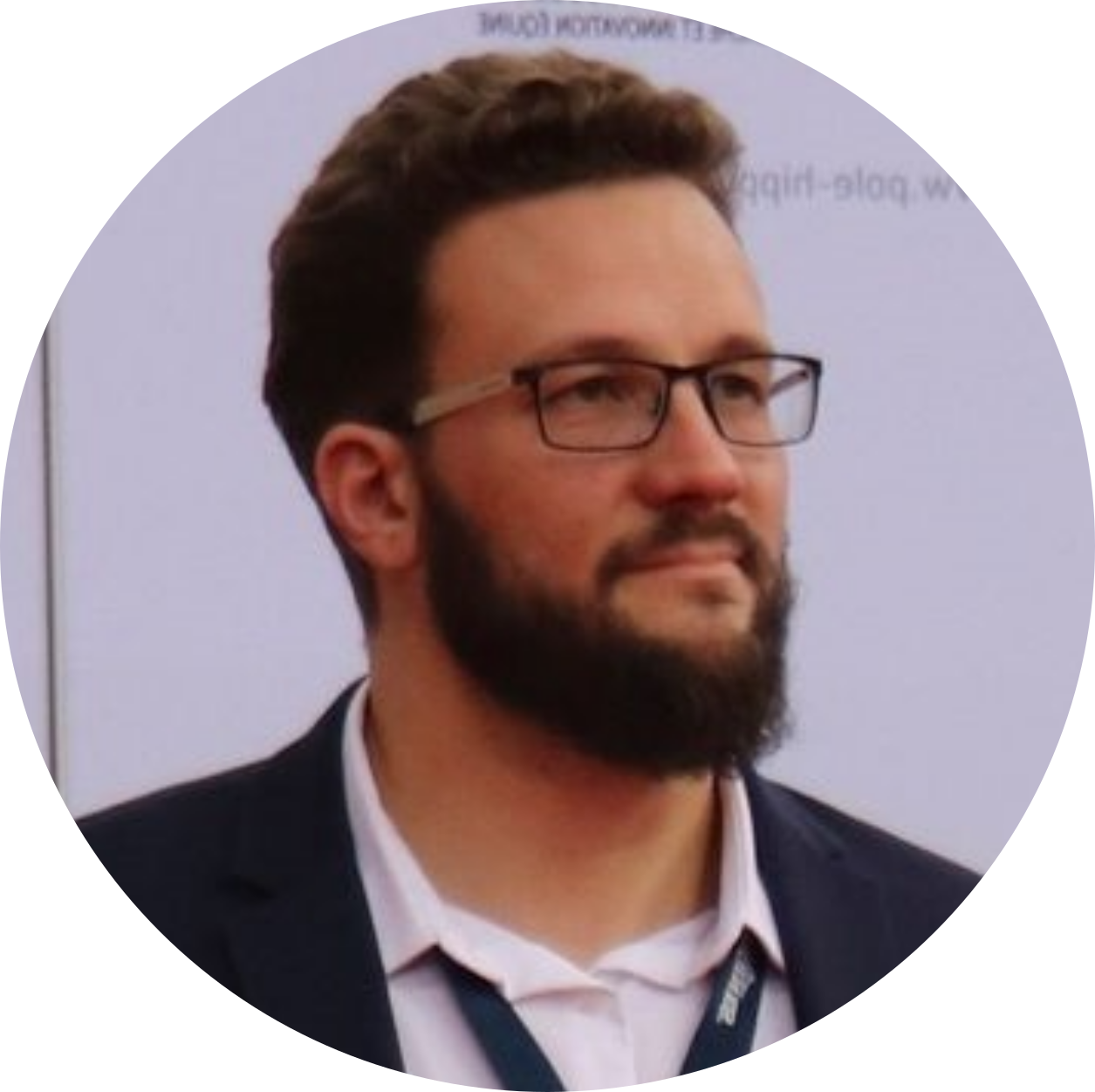 M. Carlos Vuillemin Gonzalo - FAO Rome
M. Jeroen Geldhof - Equicty
Prof. Jamal Hossaini-Hilali – IAV Hassan 2
Modérateur :
M. Ouadih Dada
Journaliste
M. Samir Brahimi - Equicty
Prof. Mouhsine Lakhdissi - IACrafters
M. Sebastien Dubois – Coho / Galagher
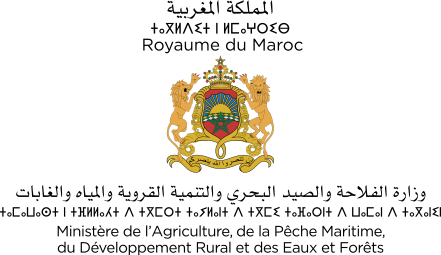 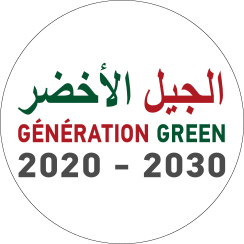 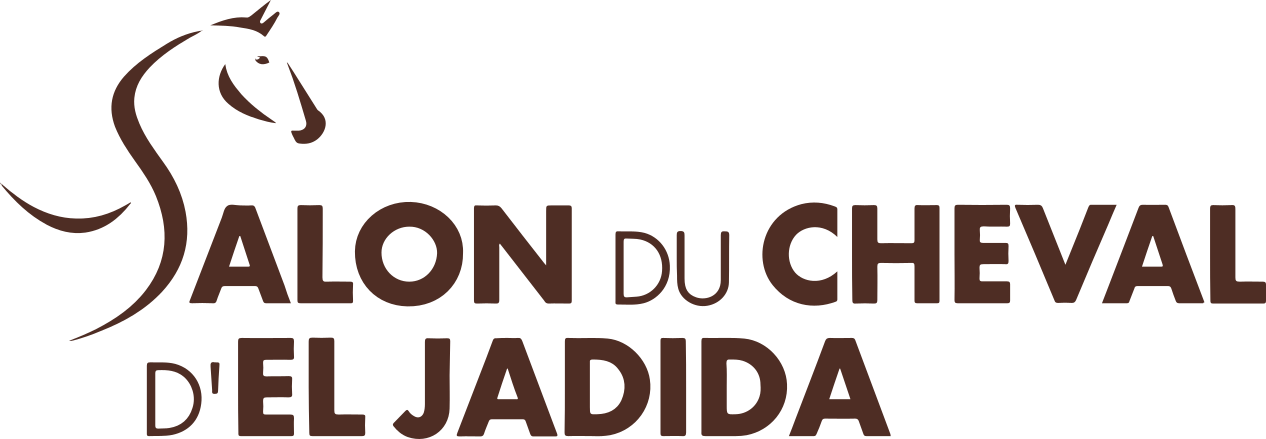 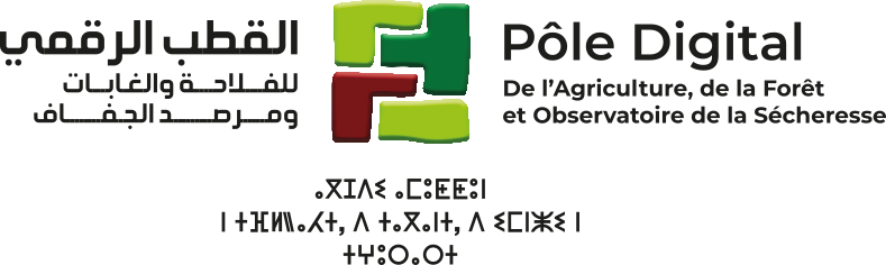 Démo Technologique au stand du Pôle Digital
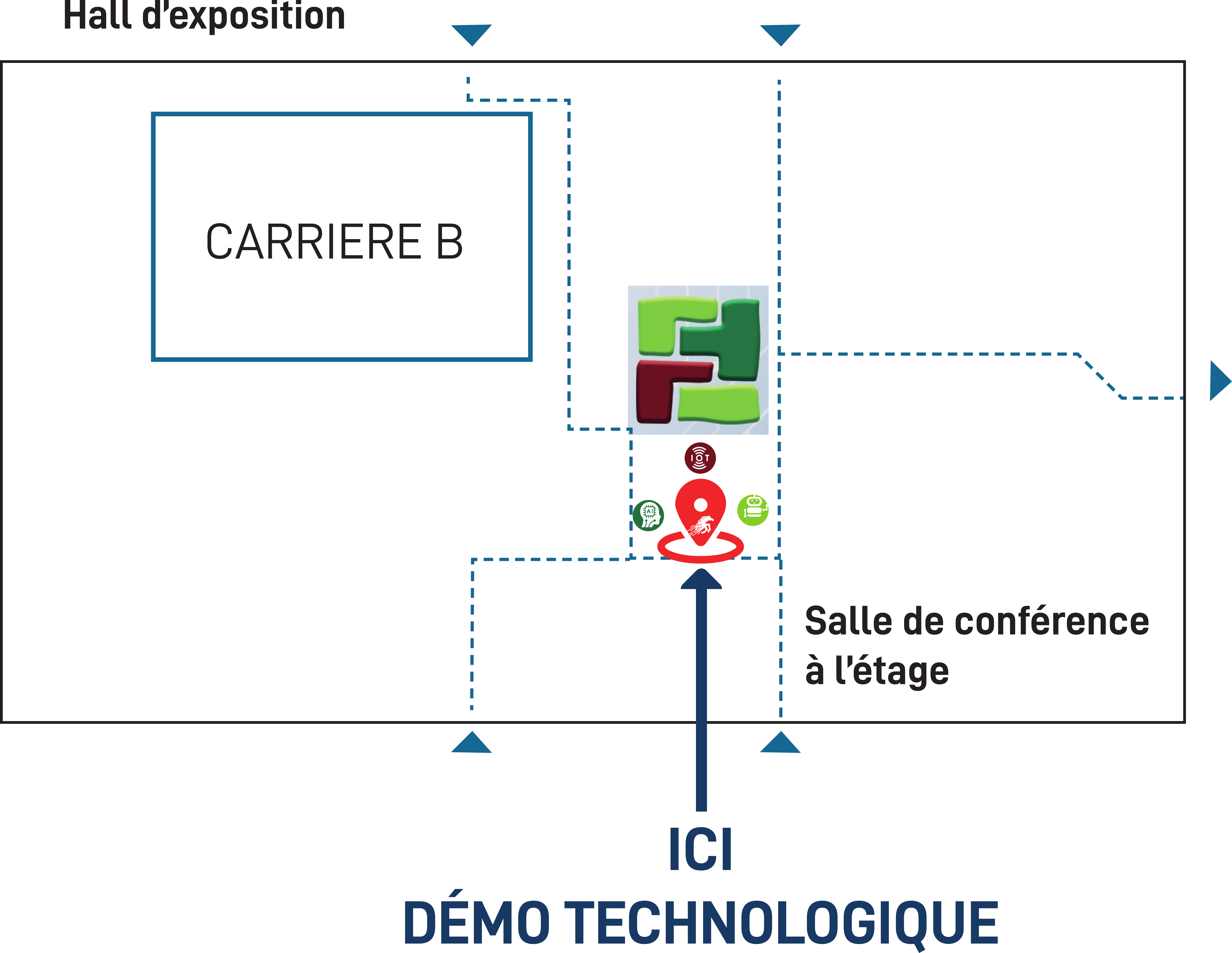